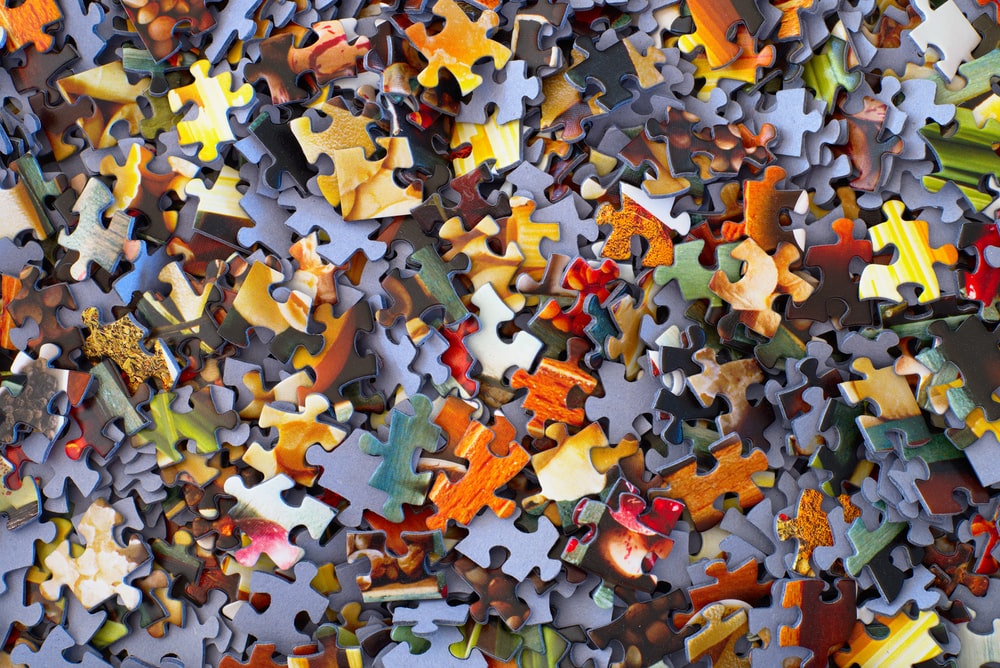 Working Together with your CPD Field Office
Katy Burke, Director, CPD Office of Field Management
June 23, 2022 - NCDA
Solving the Puzzle
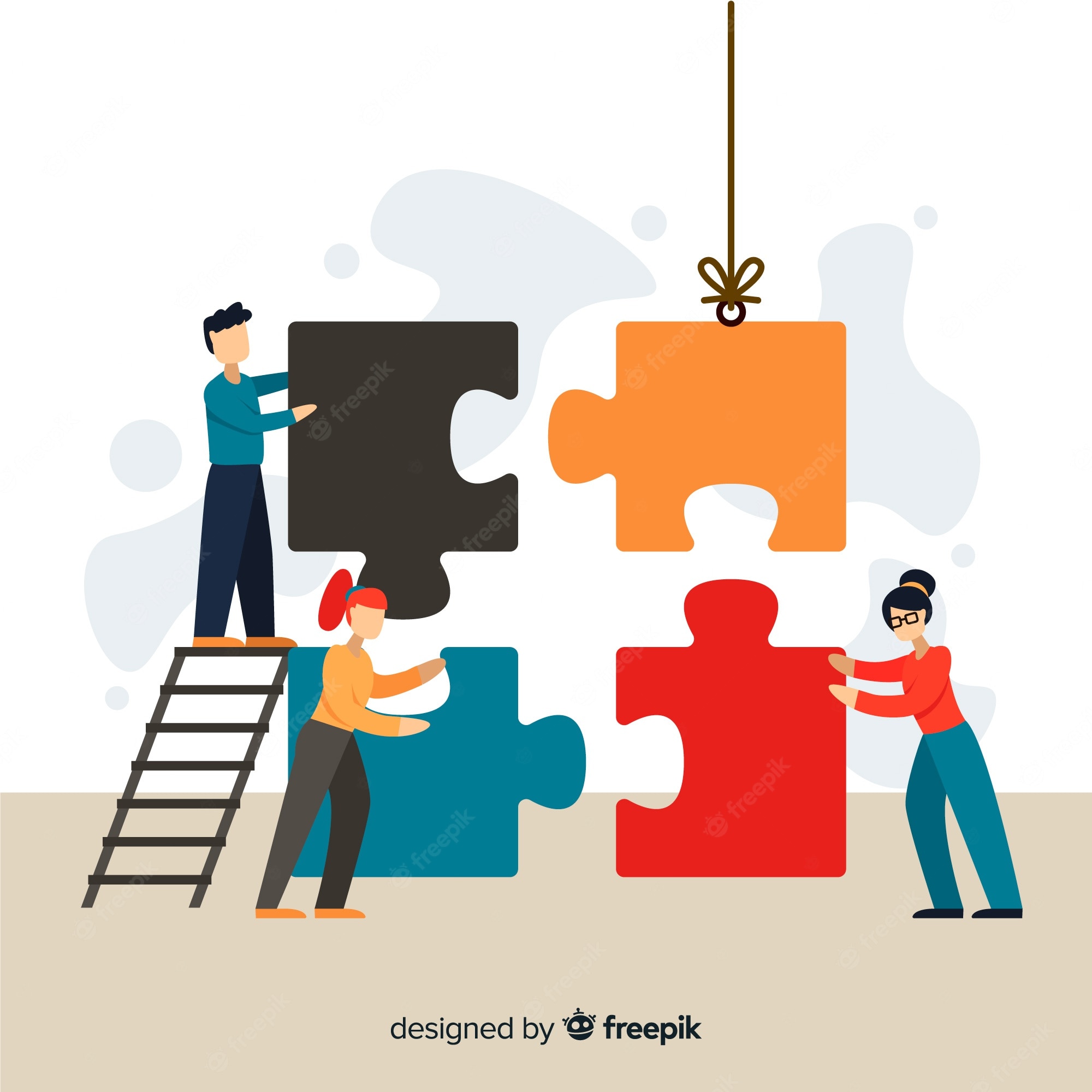 Successful  CPD grant management is a puzzle with a thousand pieces. 

So where does the field office fit in?
Solving the Puzzle
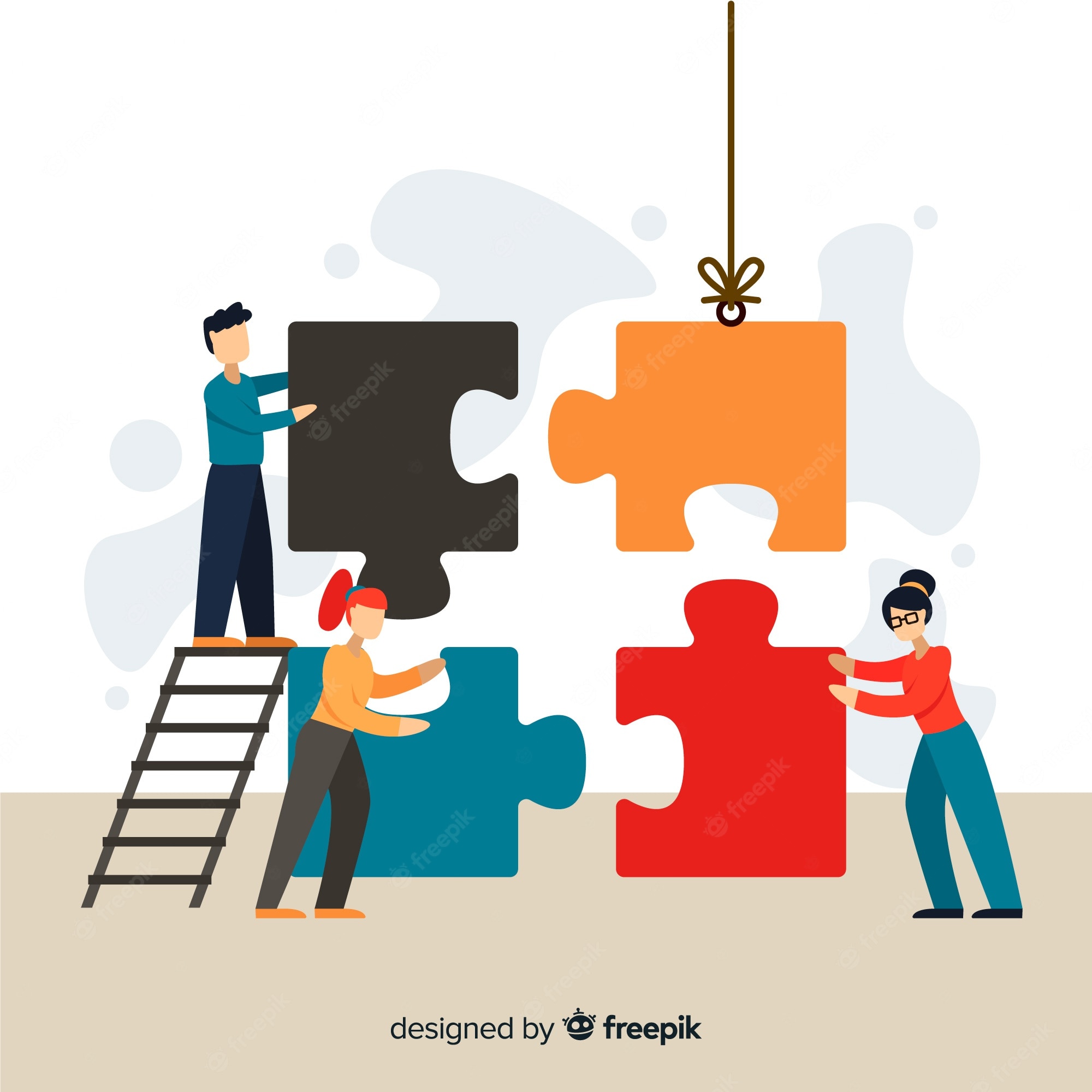 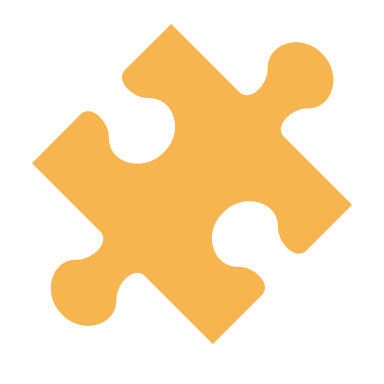 Who is your CPD Field Office?

What do we do?


How to work together successfully?
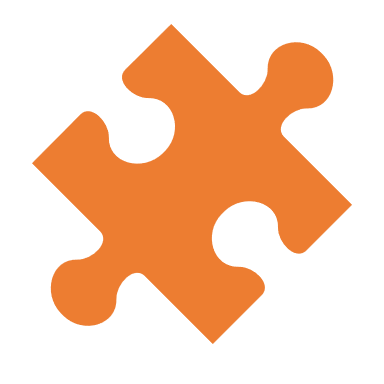 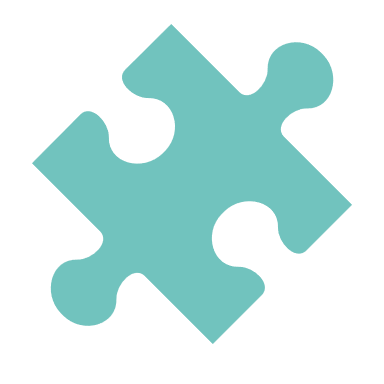 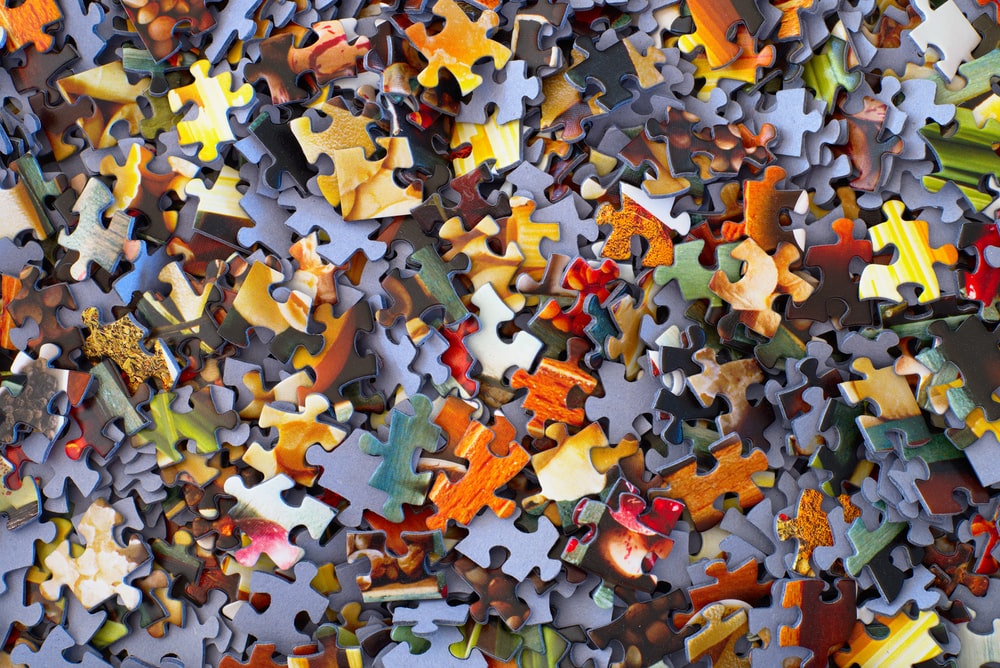 Survey Says?
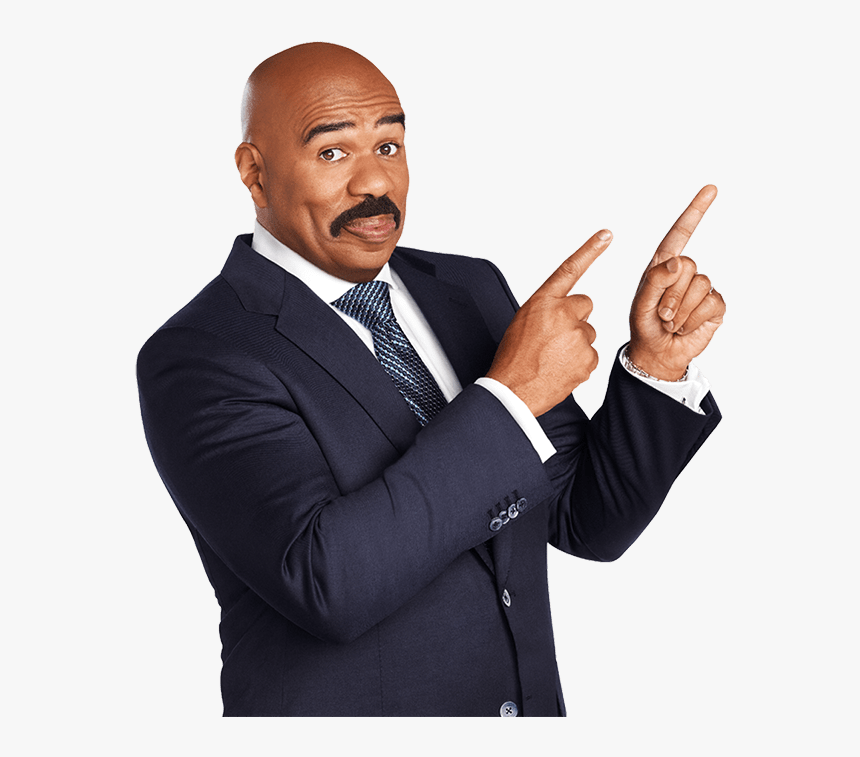 Who is Community Planning & Development?
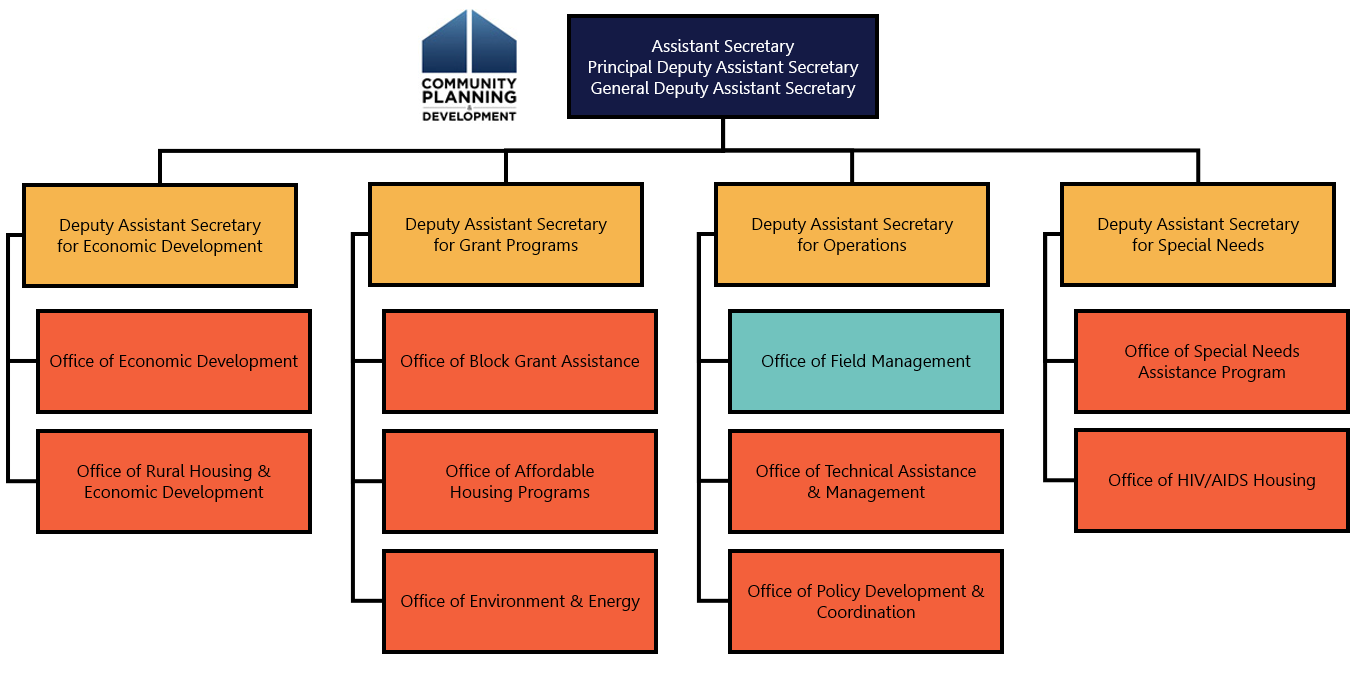 National division of HUD


9 program offices


43 field offices
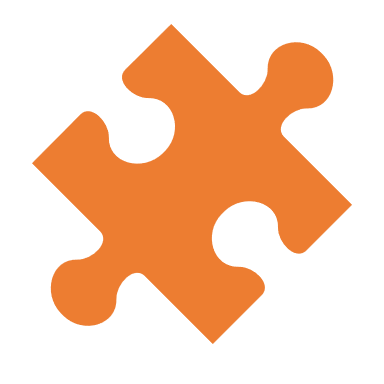 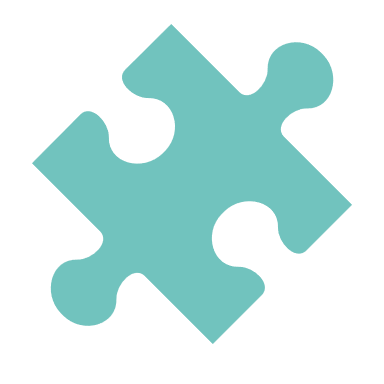 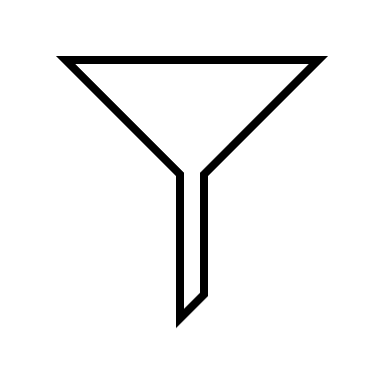 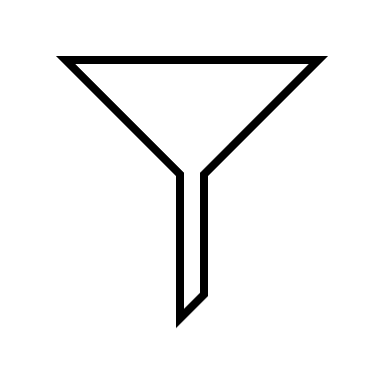 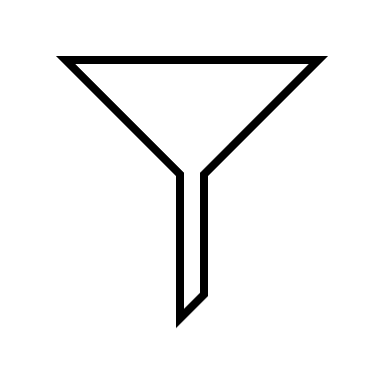 Guidance
Guidance
Guidance
Policy
Policy
Deadlines
Deadlines
Policy
Deadlines
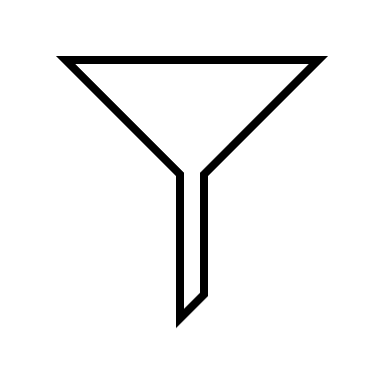 CPD Field Office
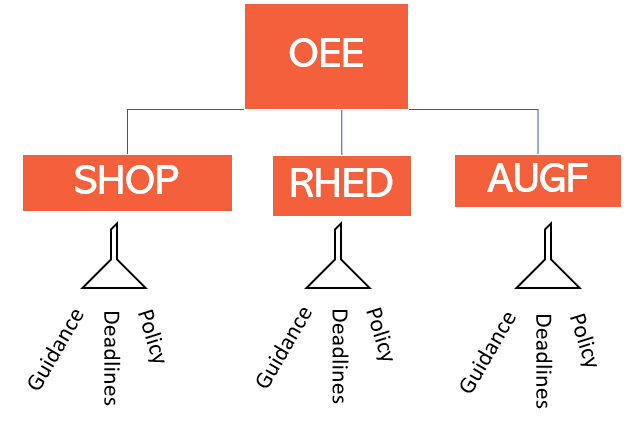 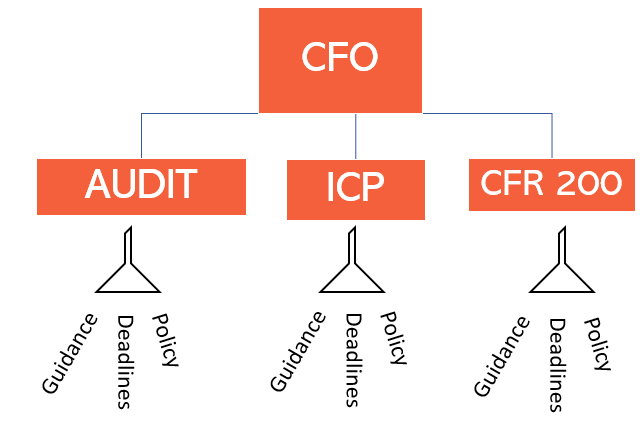 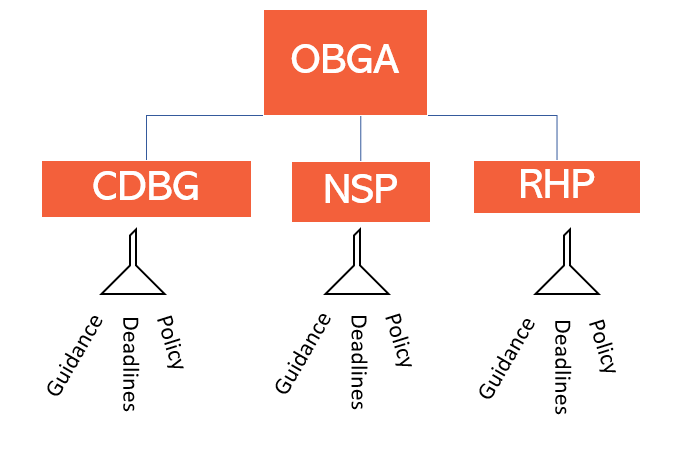 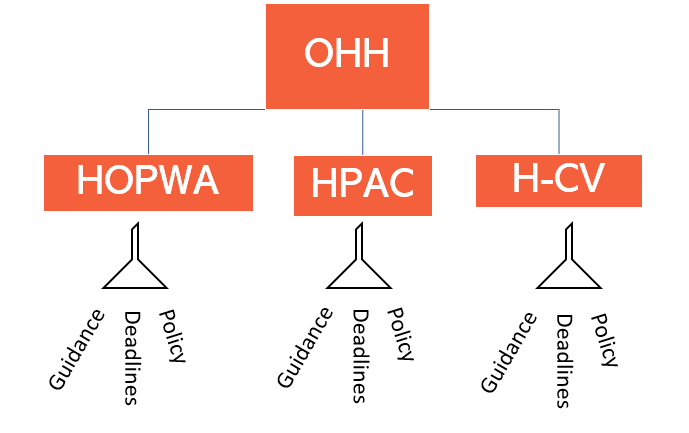 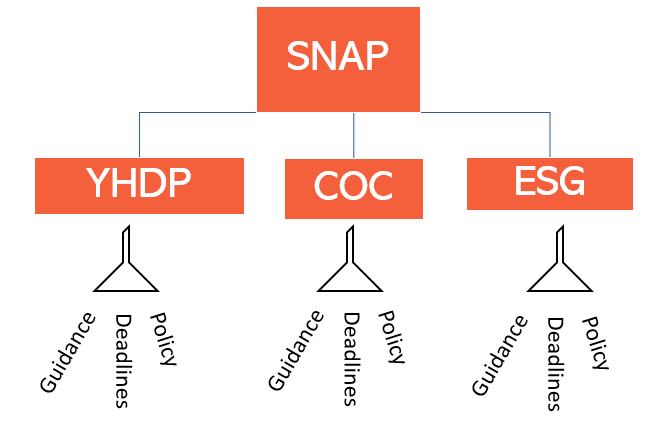 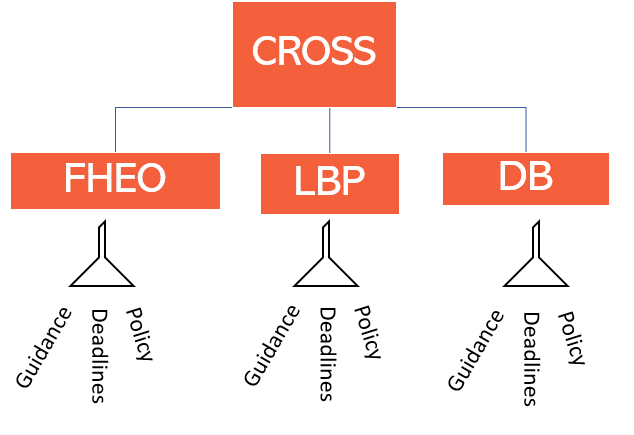 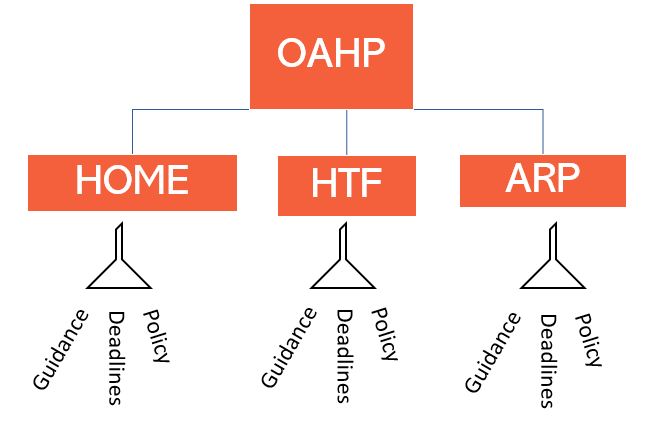 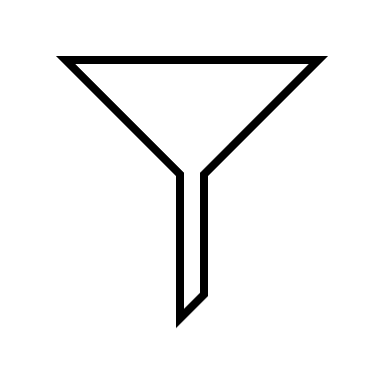 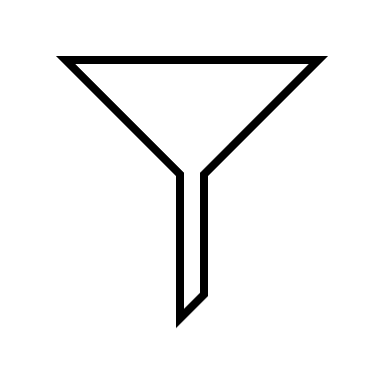 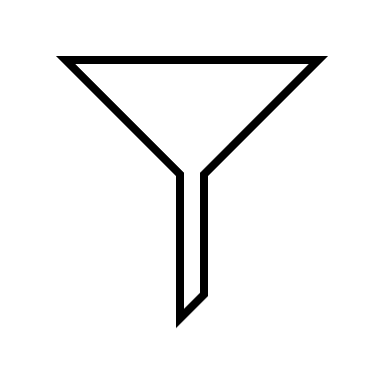 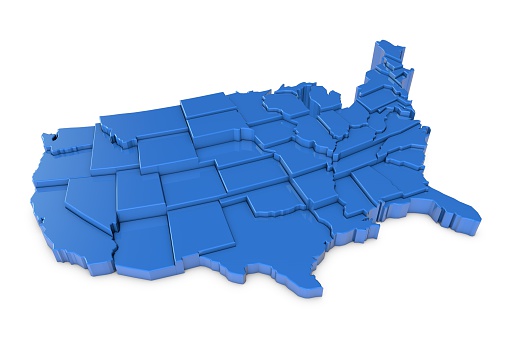 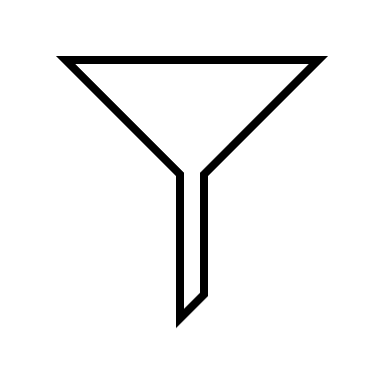 43 CPD Field Offices
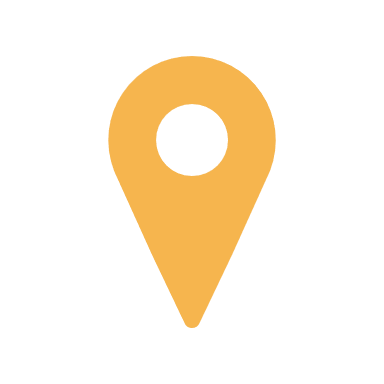 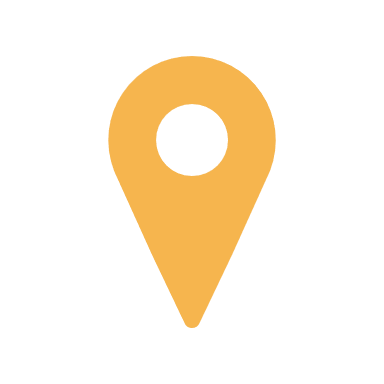 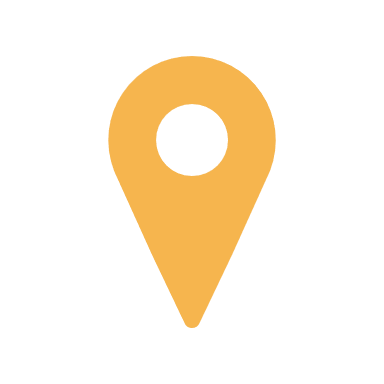 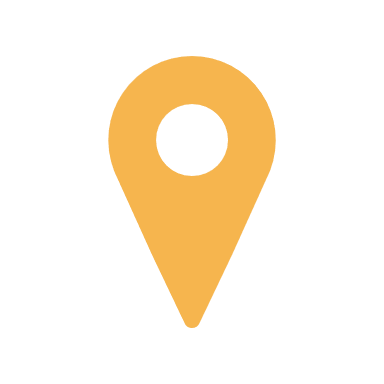 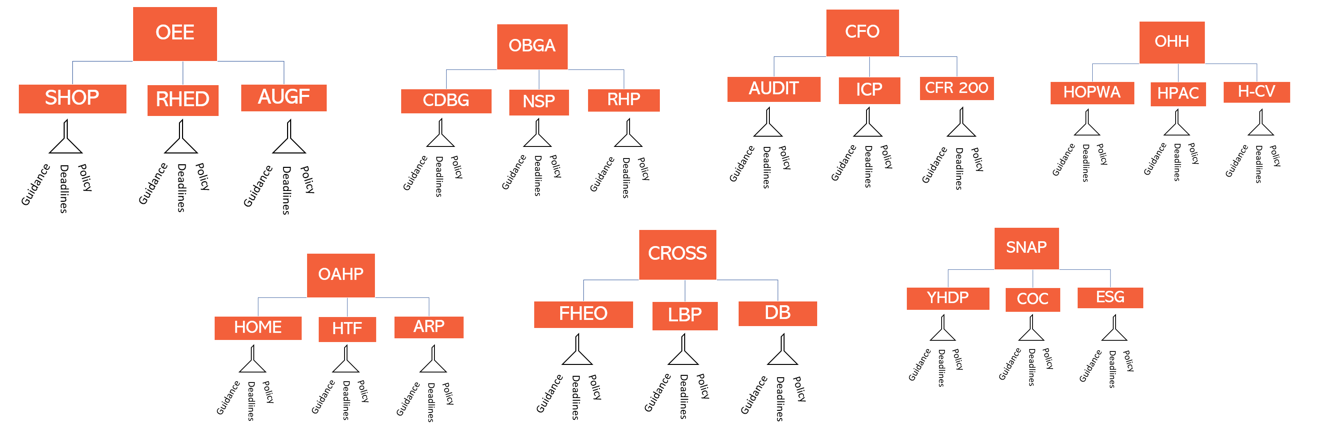 CPD Office of Field Management
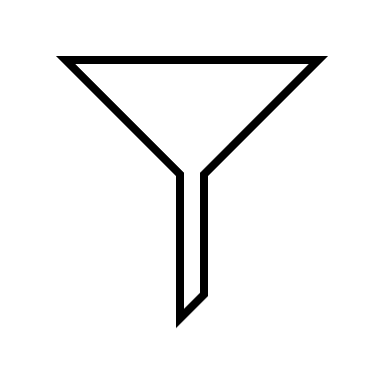 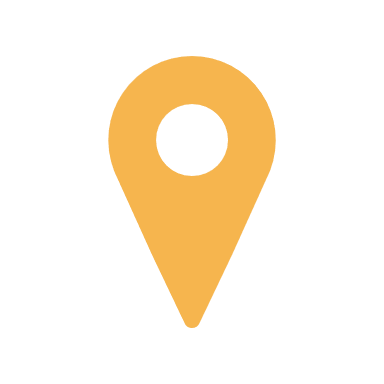 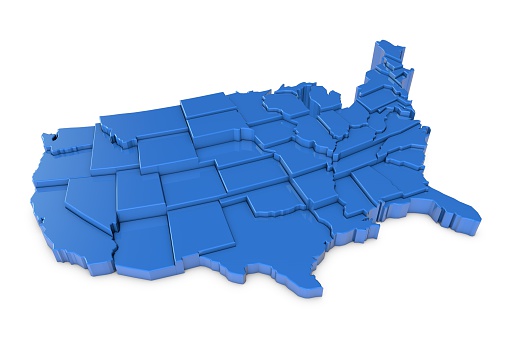 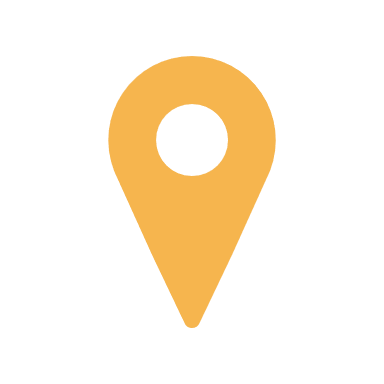 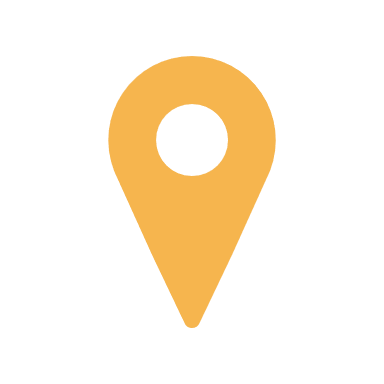 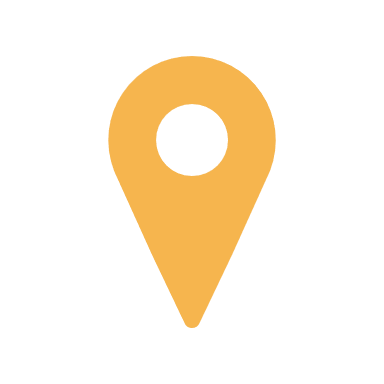 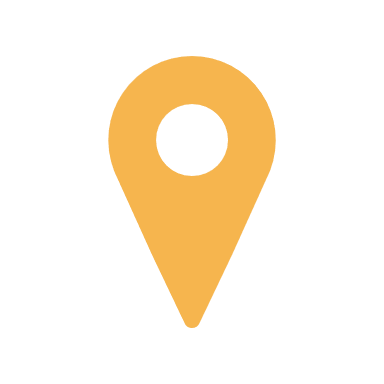 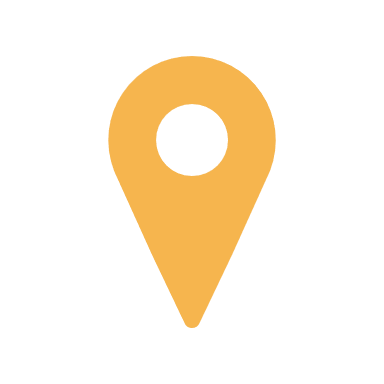 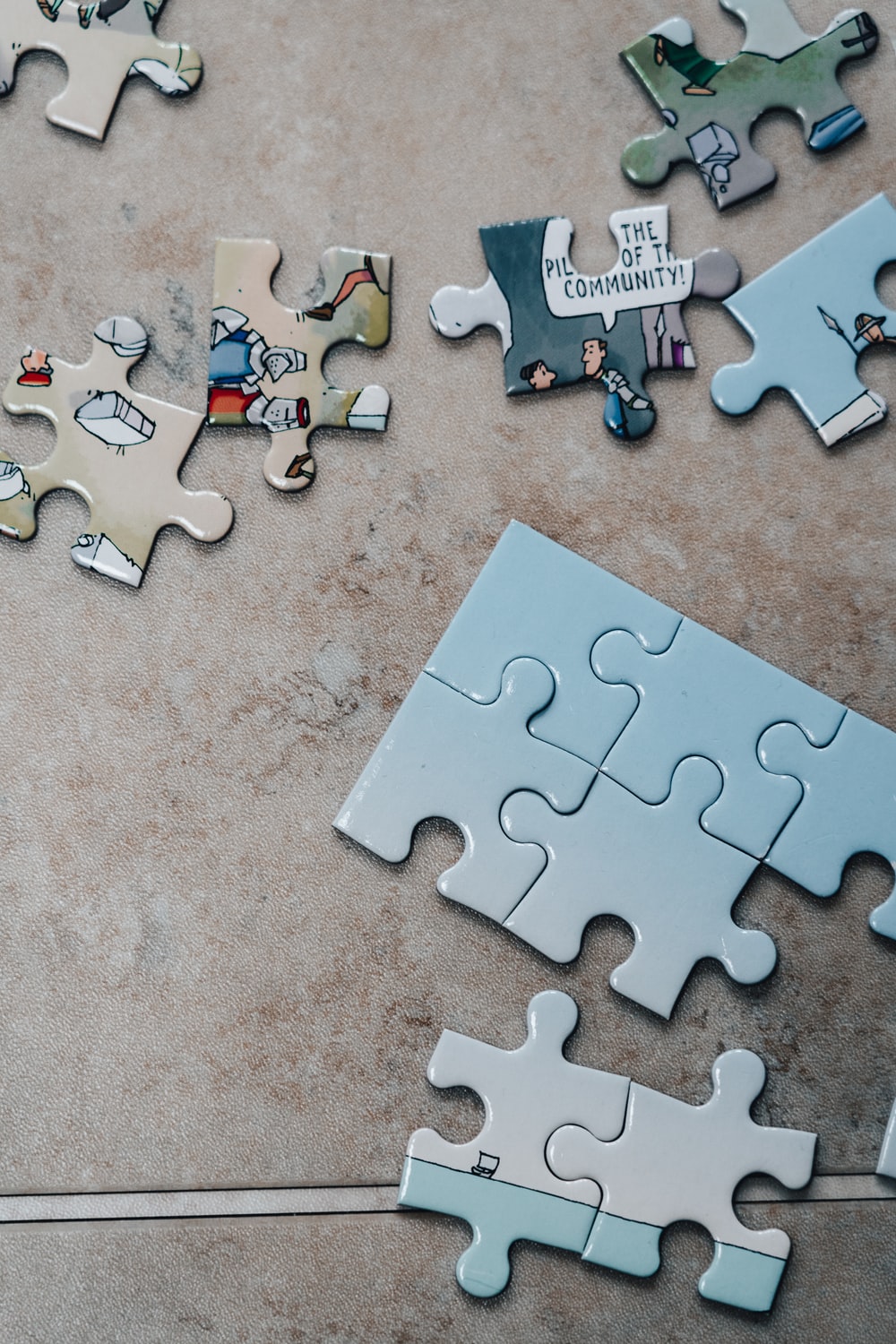 Field Office Stats
Overseen by: 	     Office of Field 				     Management

Leadership: 	     CPD Director or Acting 			     CPD Director

Management:      Program Managers

Program Staff:     CPD Representatives, 			     Financial Analysts, 			     Admin

SMEs: 		     Environment, 				     Relocation, Disaster
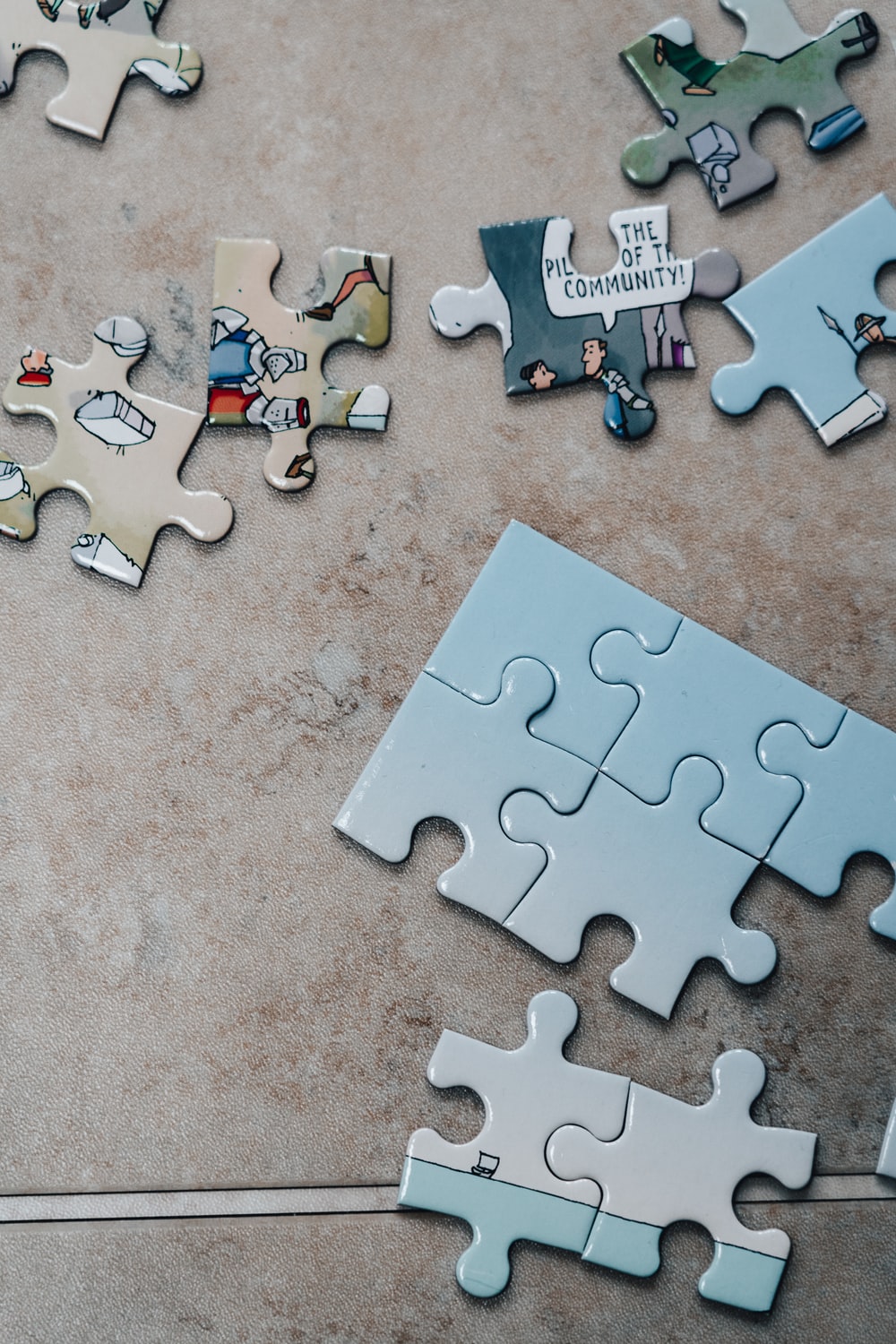 Field Office Stats
Field Team Snapshot

	1 day to 45+ years

	Former Grantees, Nonprofits

	From GED to PhD

	Lived Experience

	Veterans, RPCVs, Americorps

	HQ-to-Field, other agencies
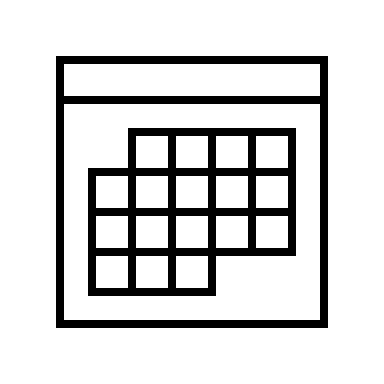 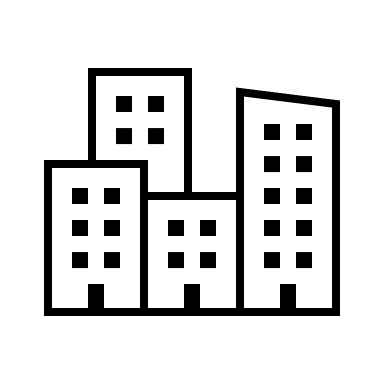 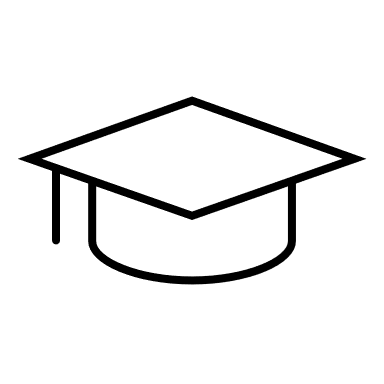 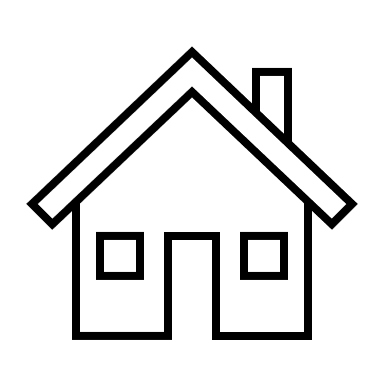 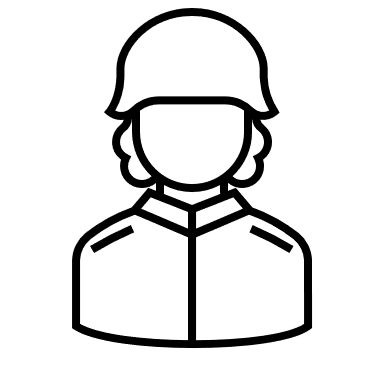 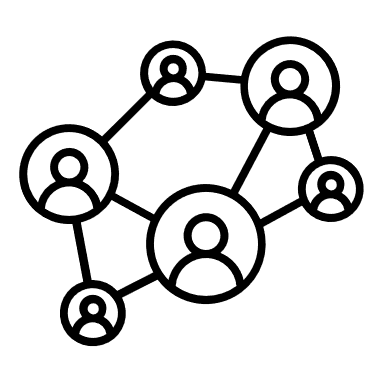 So what does the Field Office do?
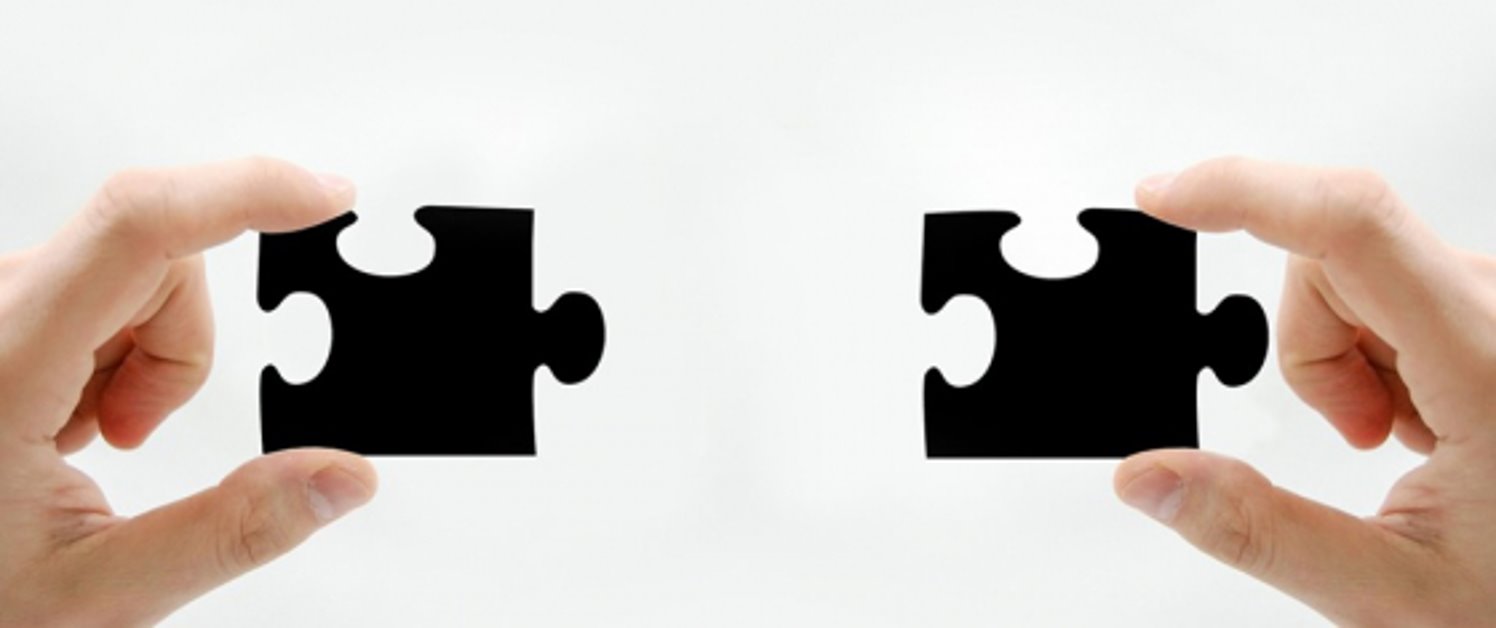 CPD Field
Real
World
HQ Policy
We do a few things…
CPD Field staff are asked to be experts for the following HUD programs and subject areas:
2 CFR PART 200, UNIFORM ADMINISTRATIVE REQUIREMENTS, COST PRINCIPLES, AND AUDIT REQUIREMENTS FOR FEDERAL AWARDS
CLOSEOUTS
FINANCIAL MANAGEMENT 
INTERNAL CONTROLS
BONDS
PAYMENT AND FINANCIAL REPORTING
IMPROPER PAYMENTS
COST SHARING OR MATCHING
PROGRAM INCOME
REVISION OF BUDGET AND PROGRAM PLANS
PERIOD OF PERFORMANCE 
Record retention and access
AUDIT REQUIREMENTS
DIRECT COSTS
INDIRECT COSTS
DE MINIMIS RATE
PROCUREMENT POLICIES AND PROCEDURES
MICRO-PURCHASES
SMALL PURCHASES
SEALED BIDS
COMPETITIVE PROPOSALS
NONCOMPETITIVE PROPOSALS
CONTRACT COST AND PRICE
CONTRACT PROVISIONS
EQUIPMENT USE AND MANAGEMENT
EQUIPMENT DISPOSITION
COMMUNITY DEVELOPMENT BLOCK GRANT (CDBG) ENTITLEMENT
STATE COMMUNITY DEVELOPMENT BLOCK GRANT (CDBG) PROGRAM
SECTION 108 LOAN GUARANTEES, ECONOMIC DEVELOPMENT INITIATIVE (EDI), AND BROWNFIELDS ECONOMIC DEVELOPMENT INITIATIVE (BEDI)
DISASTER RECOVERY COMMUNITY DEVELOPMENT BLOCK GRANT
HOME INVESTMENT PARTNERSHIPS PROGRAM (HOME)
ECONOMIC RECOVERY PROGRAMS
HOUSING OPPORTUNITIES FOR PERSONS WITH AIDS
SECTION 8 MODERATE REHABILITATION SINGLE ROOM OCCUPANCY (   SRO) PROGRAM FOR HOMELESS INDIVIDUALS
 SHELTER PLUS CARE
 SUPPORTIVE HOUSING PROGRAM (SHP)
 ROUND II EMPOWERMENT ZONES
 RURAL HOUSING AND ECONOMIC DEVELOPMENT
 CITIZEN PARTICIPATION
 ENVIRONMENTAL MONITORING
 FAIR HOUSING AND EQUAL OPPORTUNITY
 LABOR STANDARDS ADMINISTRATION
 LEAD-BASED PAINT COMPLIANCE
 RELOCATION AND REAL PROPERTY ACQUISITION
 FLOOD INSURANCE PROTECTION
 EMERGENCY SOLUTIONS GRANTS (ESG) PROGRAM
 CONTINUUM OF CARE (CoC) PROGRAM
 COMMUNITY CAPITAL INITIATIVES (CCI)
 SELF-HELP HOMEOWNERSHIP OPPORTUNITY PROGRAM (SHOP)
 RURAL CAPACITY BUILDING FOR COMMUNITY DEVELOPMENT AND AFFORDABLE HOUSING GRANTS (RCB)
 CAPACITY BUILDING FOR COMMUNITY DEVELOPMENT AND AFFORDABLE HOUSING GRANTS (SECTION 4)
HQ Policy  Field
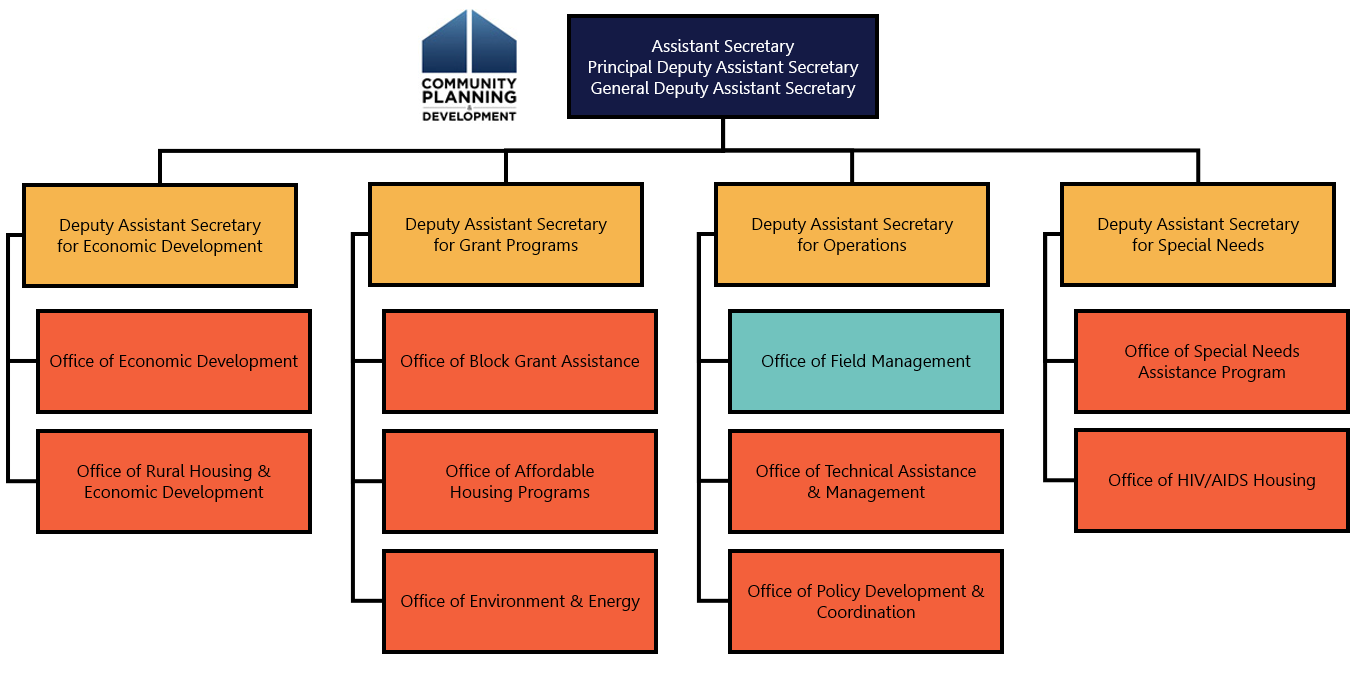 CARES Act
Programs
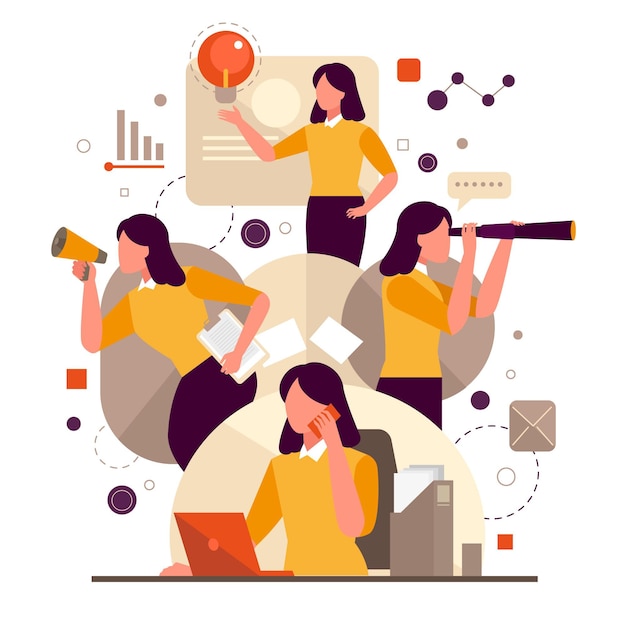 Disaster
NSP
CDBG
RHP
Earmarks
CoC
ESG
Systems
HOME-ARP
TA
IT
HOME
HOPWA
HTF
SHOP
RROF
Part 50
Policy
Guidance
DRGR
Lead-Based Paint
Relocation
Citizen Particip.
DOE
Crosscutting
USICH
Environment
FEMA
2 CFR 200
Davis Bacon
EPA
CPD Field Office
VASH
eSnaps
IDIS
Other agencies
DOJ
HHS
eLOCCS
Fair Housing
Audit
VA
Field to Community
City
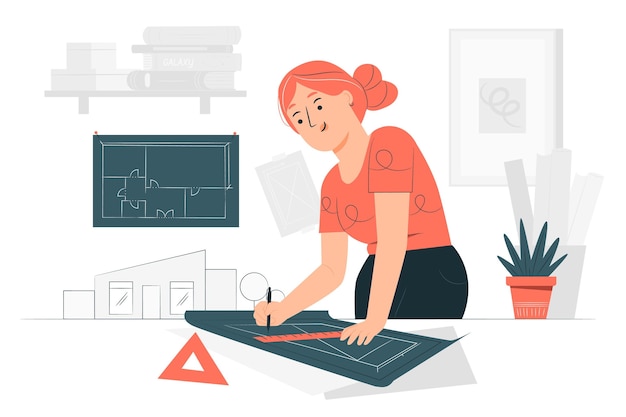 State
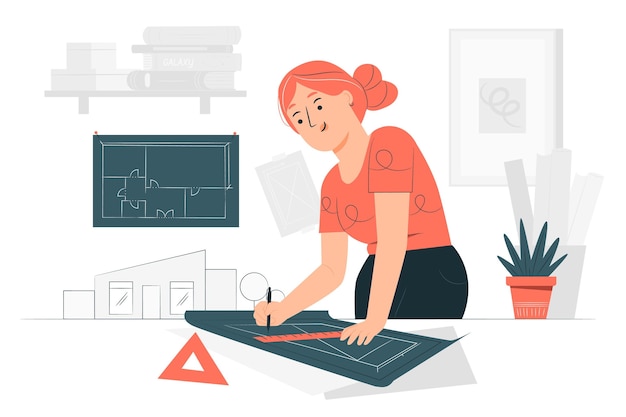 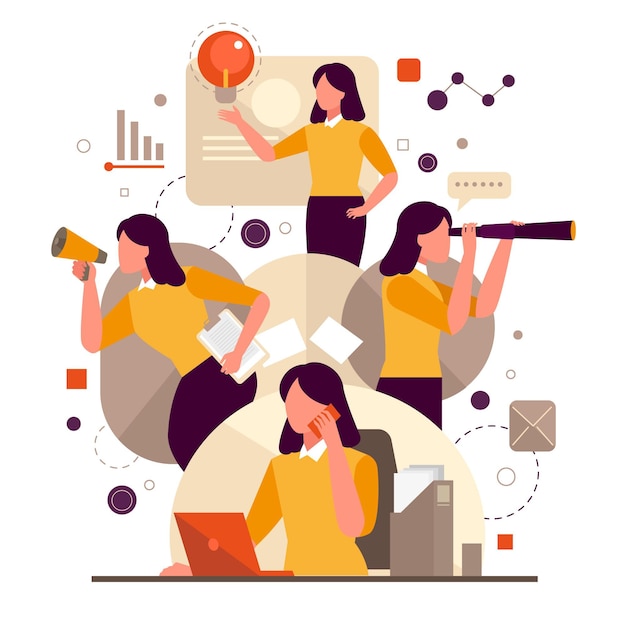 County
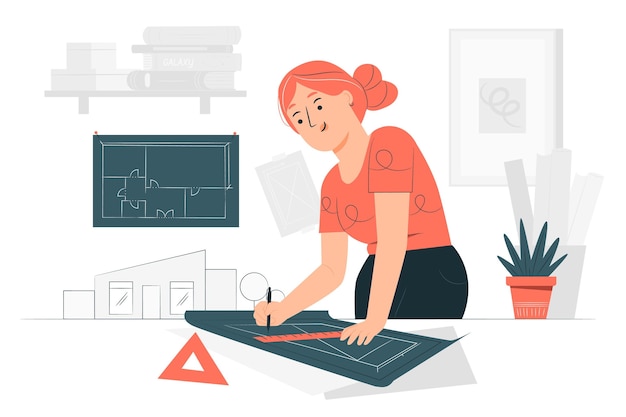 Nonprofit
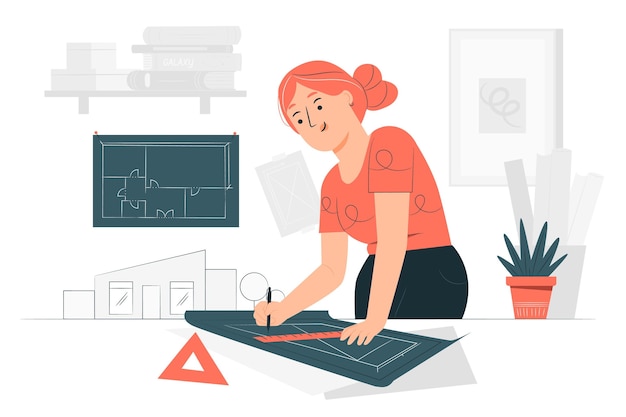 HA
CPD Field Office
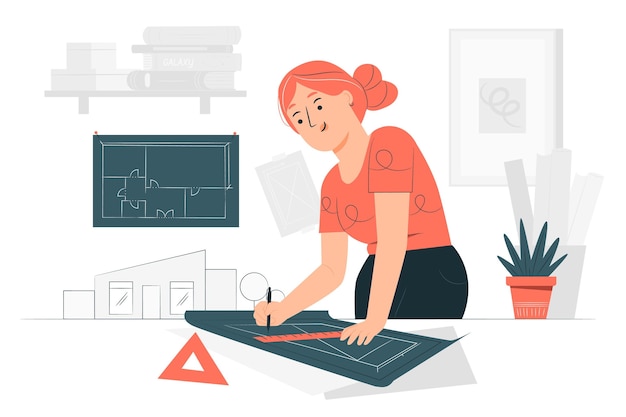 CPD Field Office
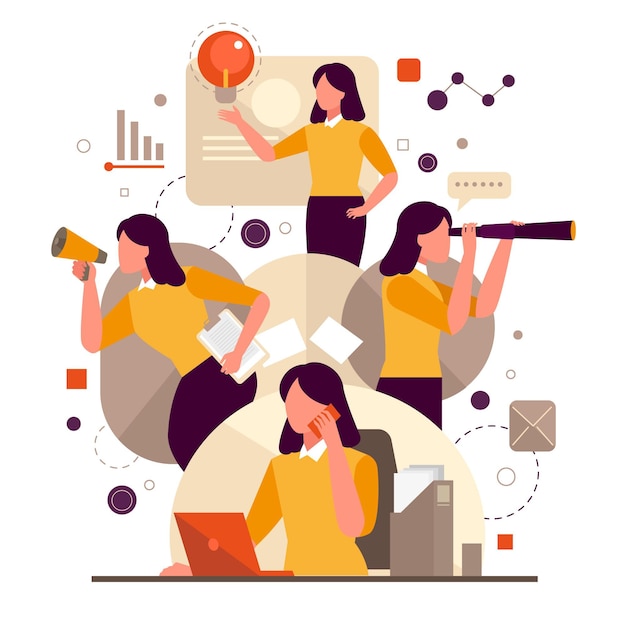 CPD Field Office = One-stop shop
CPD Field Offices…
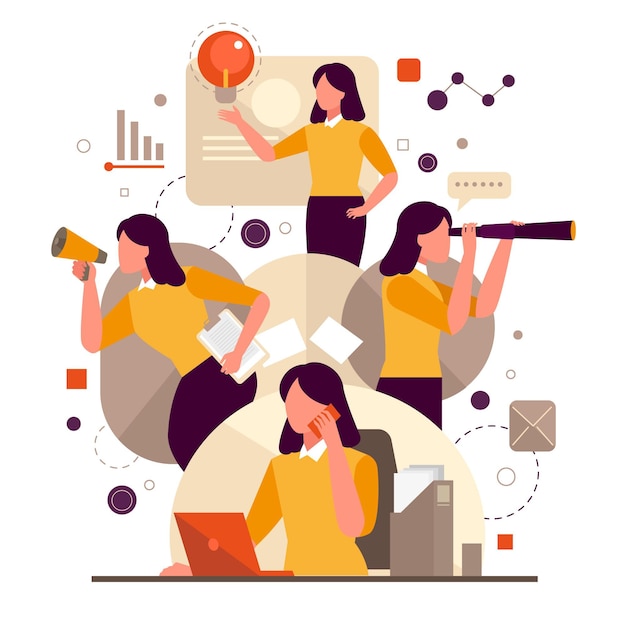 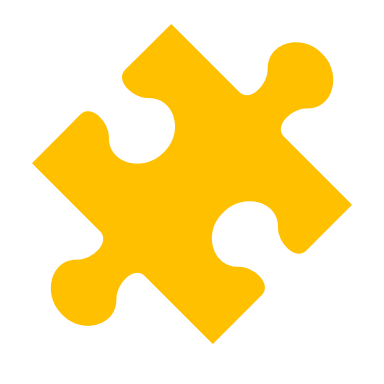 Translate guidance to your specific question

Support with training, ideas, networks, SMEs

Review, monitor, flag, fix
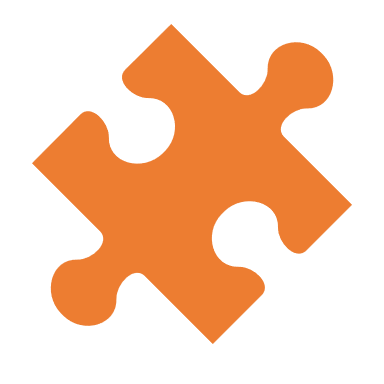 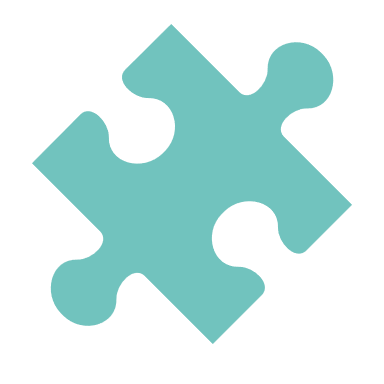 CPD Field Office
Translate
TIPS & TRICKS

Be honest.
Be thorough.
Check your assumptions.
Answer shopping? Beware!
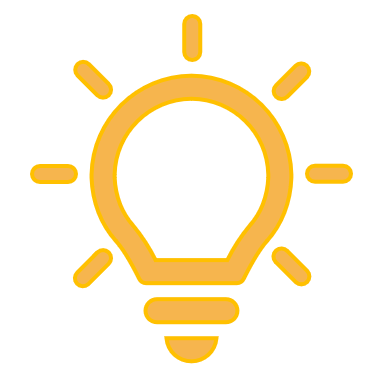 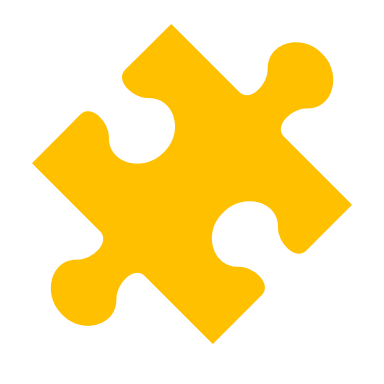 Translate guidance to your specific question.
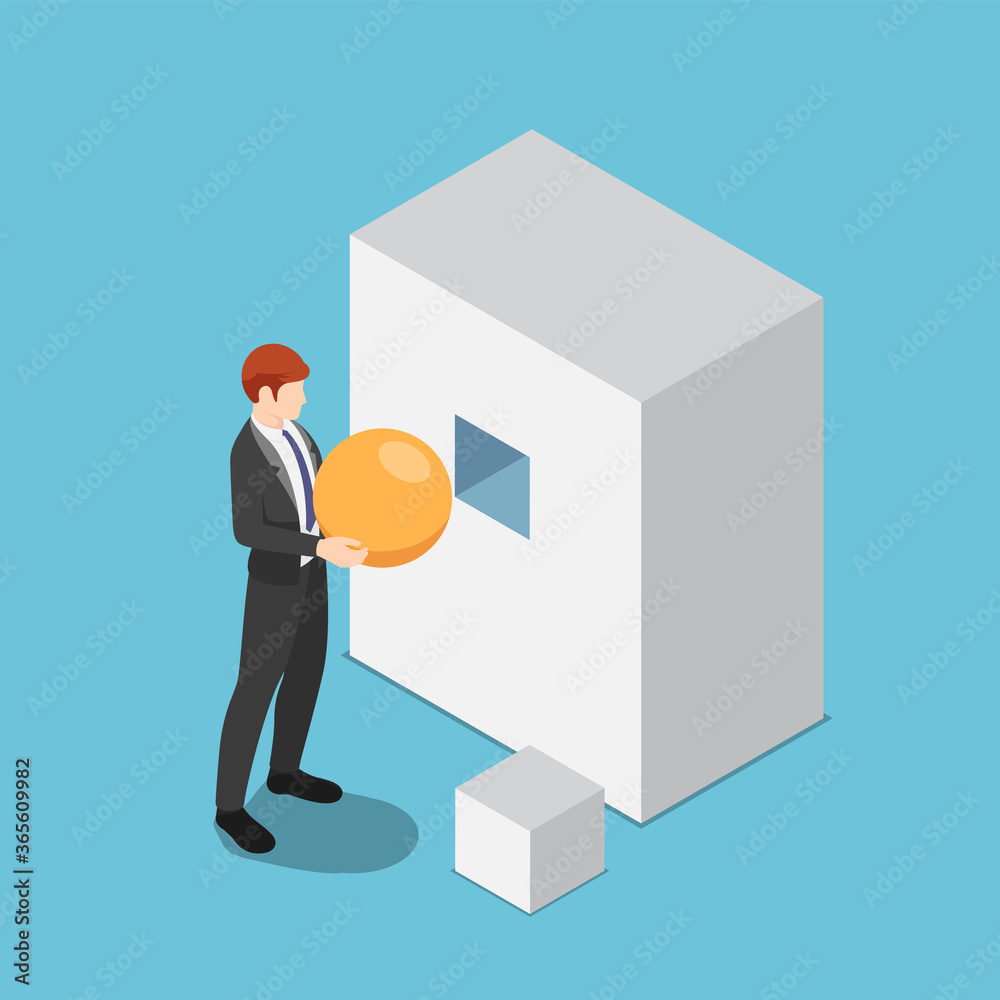 Support
TIPS & TRICKS

Just ask!
Be flexible.
Forge User Groups with other cities.
Sorry - CPD can’t endorse
Know what TA can (and can’t) do
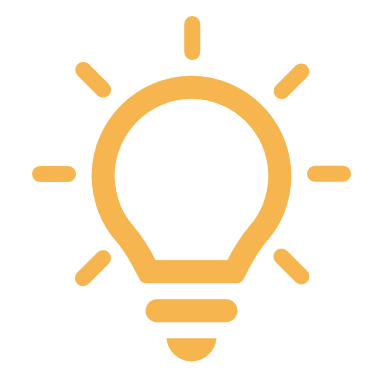 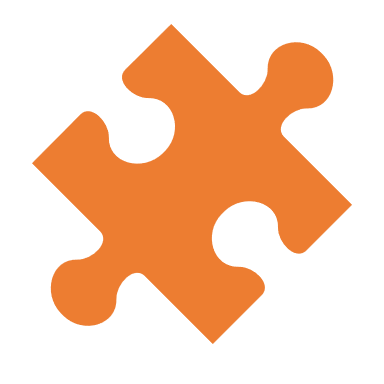 Support with training, ideas, networks, SMEs
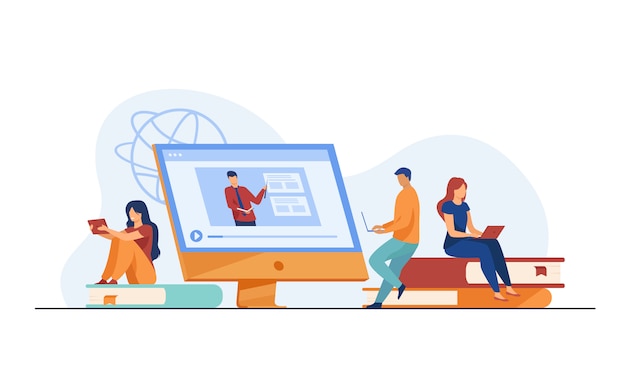 Review
TIPS & TRICKS

It’s better to catch it early. Really.
Don’t fear the finding.
Cause & Effect – why did it happen, and who was hurt?
Psst – you have the test! (Mon. Exhibits!)
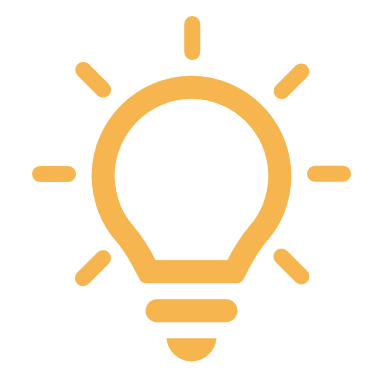 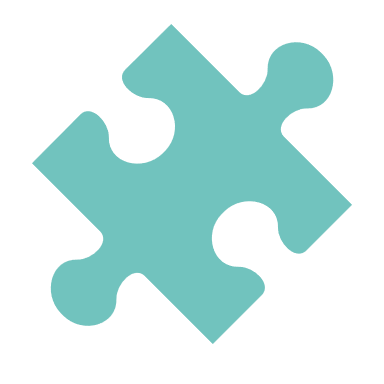 Review, monitor, flag, fix
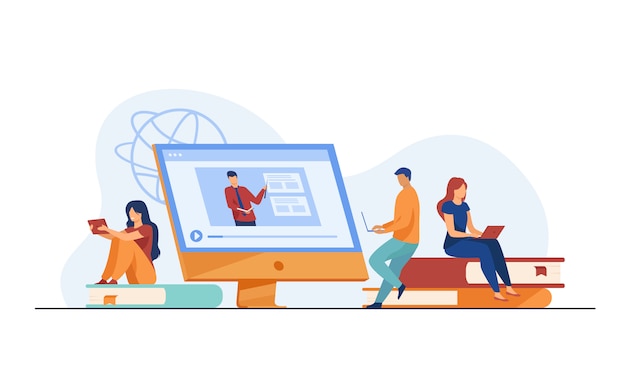 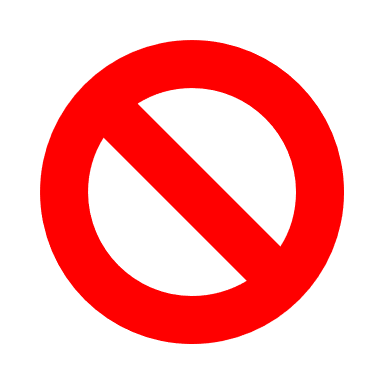 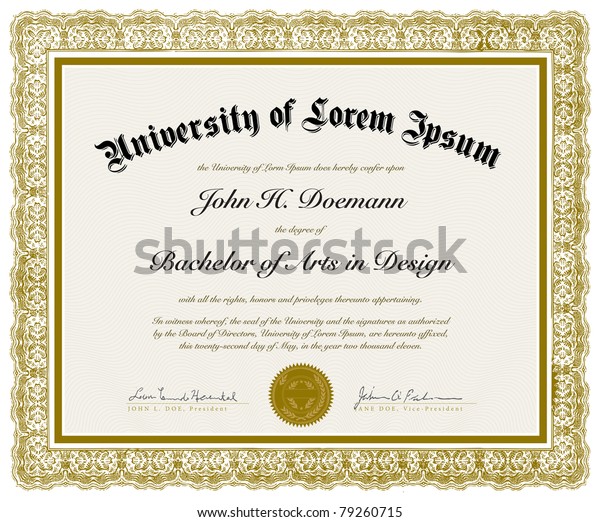 A quick word about Findings…
Bachelor of Monitoring & Findings
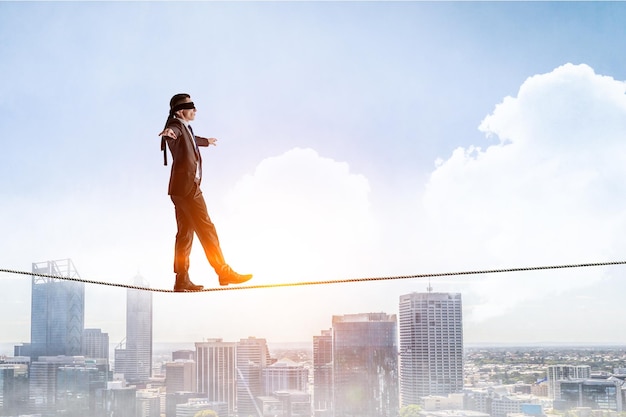 Walking the Tightrope
Your CPD Field Office!
Compliance
Taxpayers
Policy
Congress
Health & Safety

VS.

Customer Service
Community Building
“Good” Projects
Exceptional Circumstances
How to work with my Field Office?
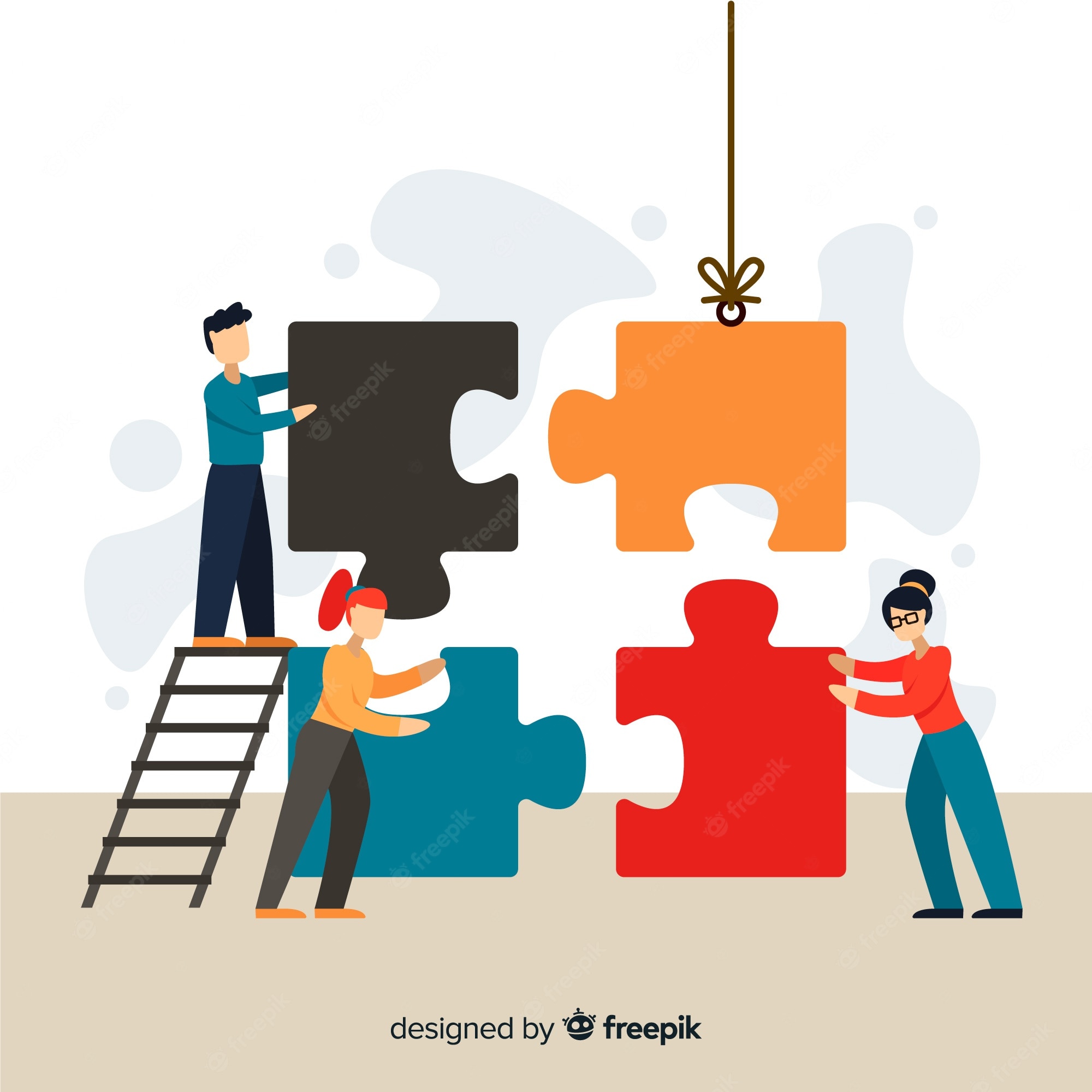 Real
World
HQ Policy
TELL ME WHY!
Why does it seem like I hear different answers?
Conference w/HQ
TA Provider
Grantee
DEADLINES!
CITY COUNCIL!
Email w/Field
AAQ/HUDExchange
TELL ME WHY!
Why does it seem like I hear different answers?
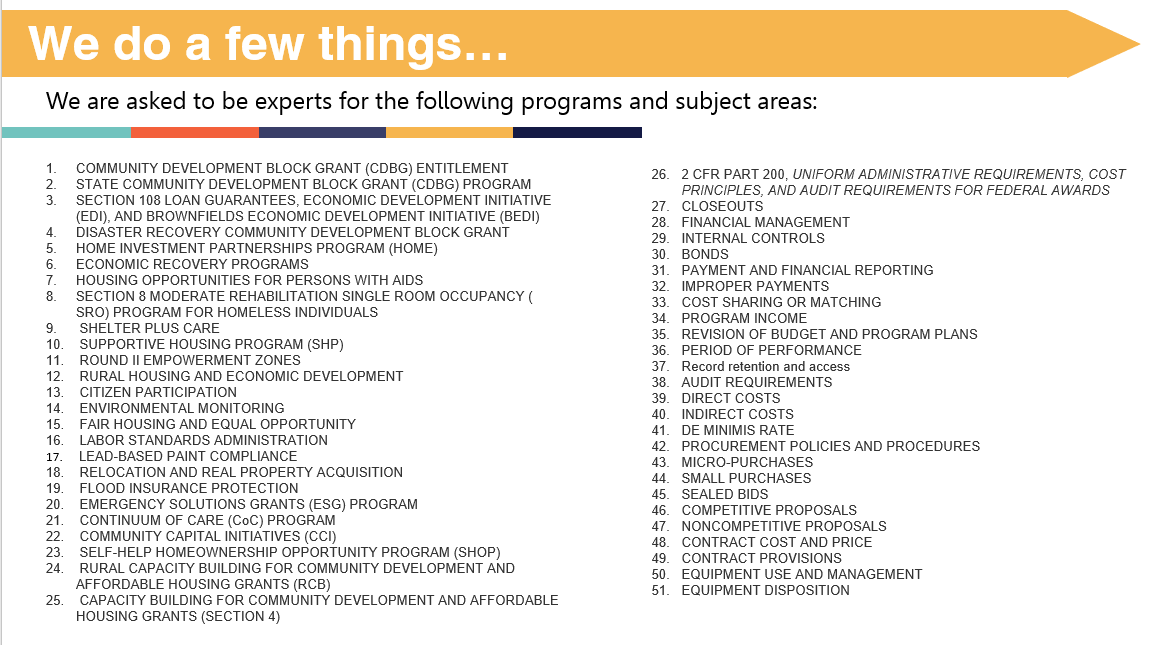 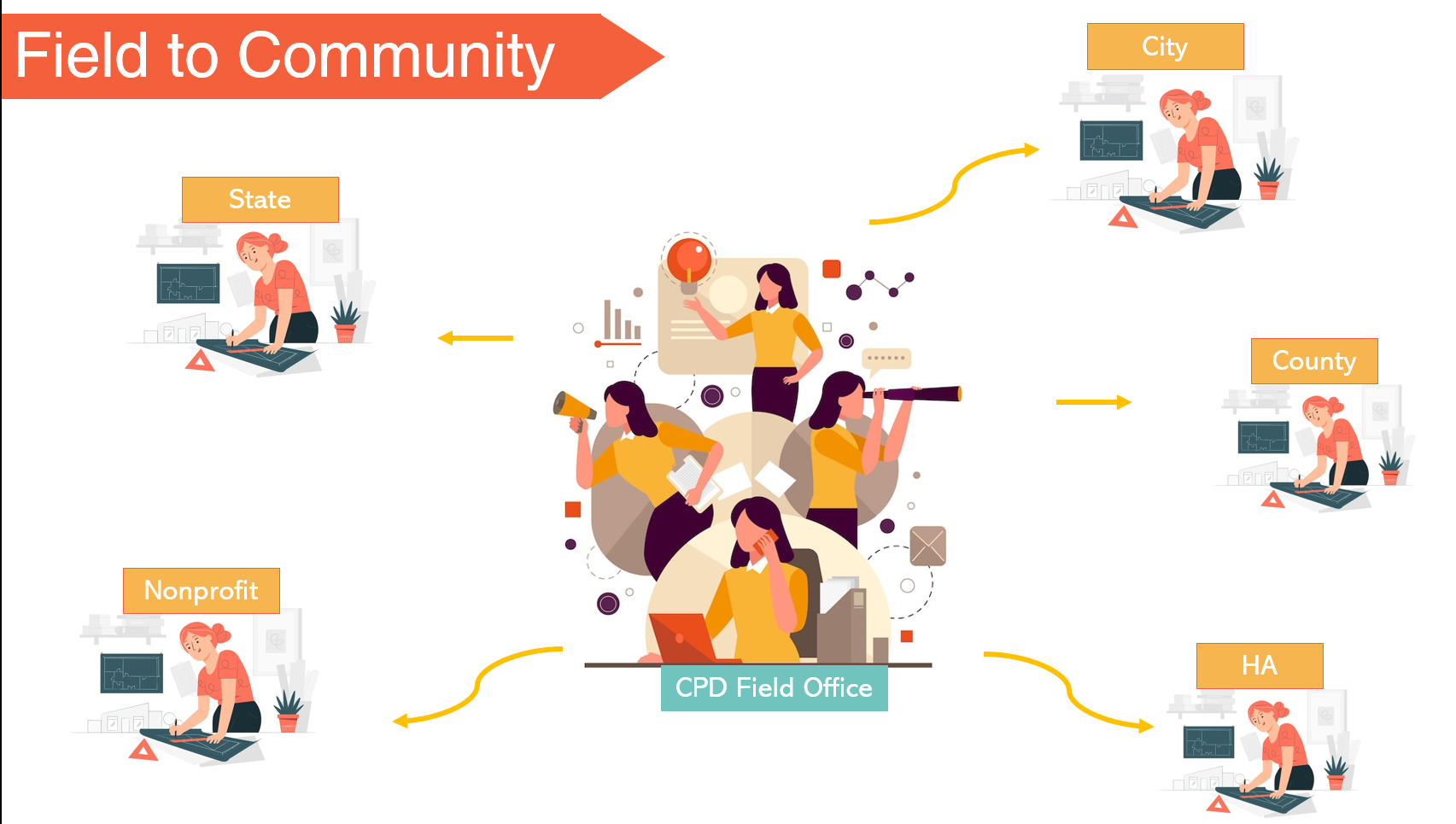 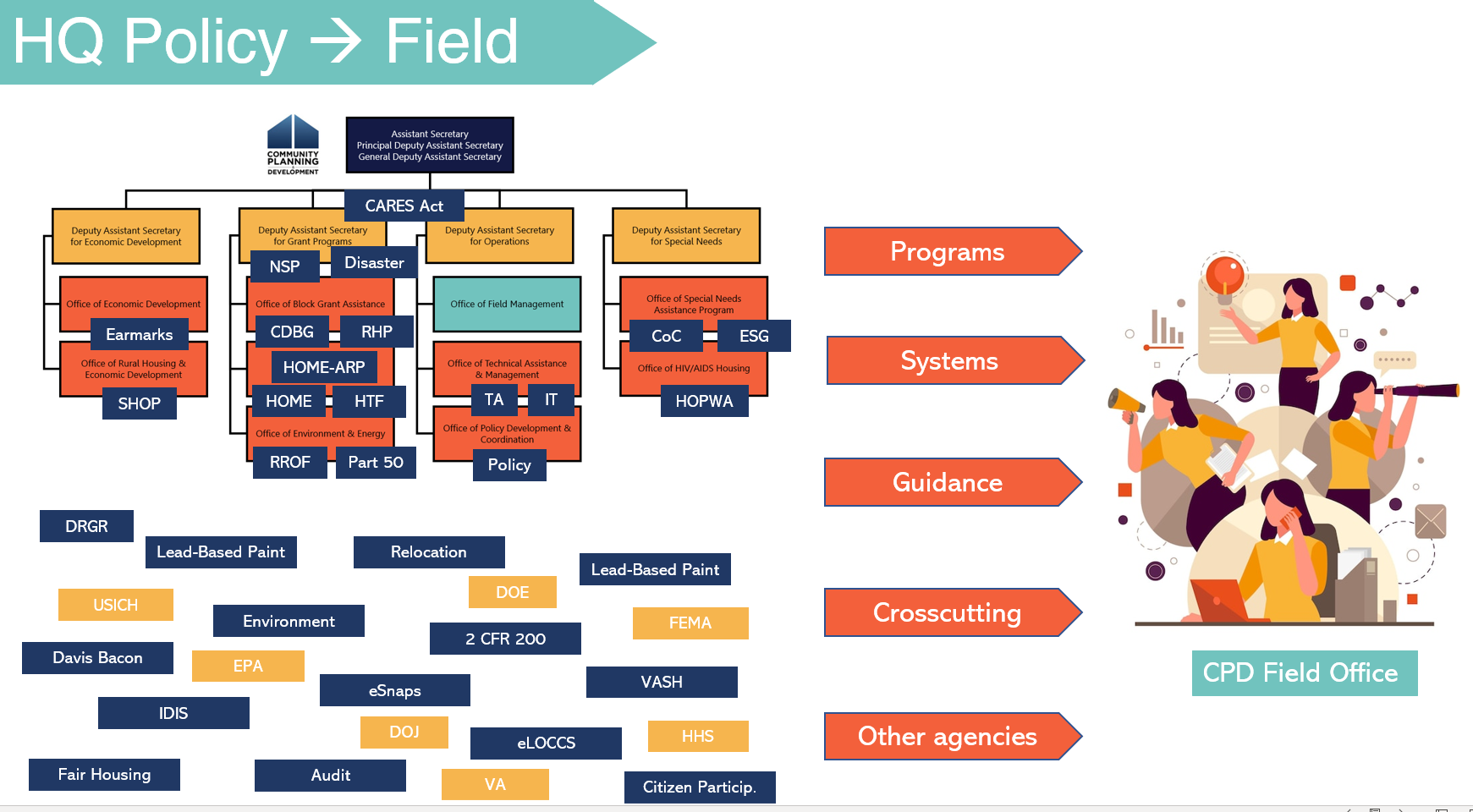 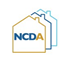 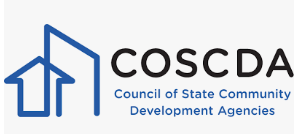 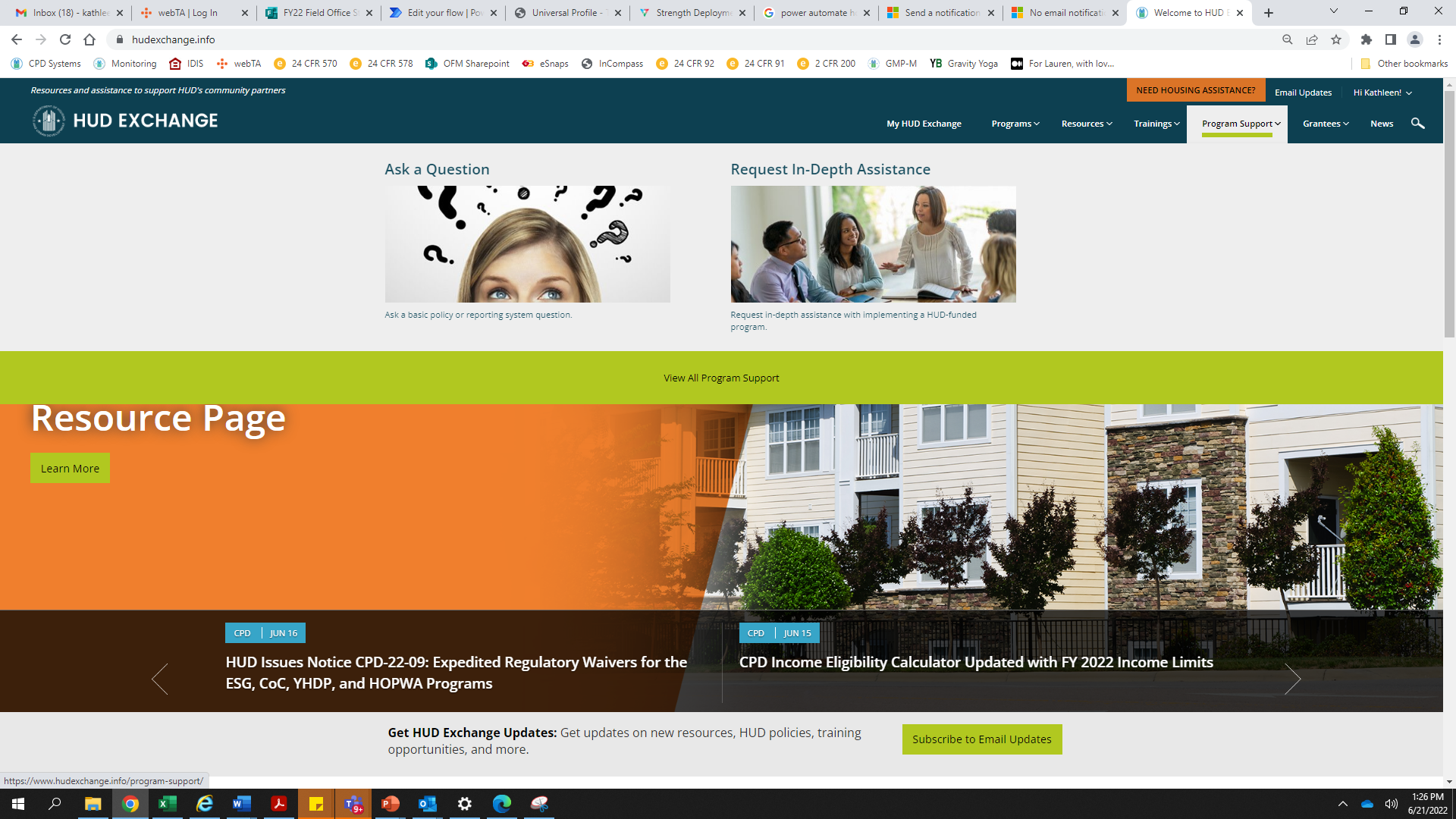 TELL ME WHY!
Why does it seem like I hear different answers?

Sometimes HQ doesn’t tell the field what it tells grantees.
Information overload (just like you!)
Selective details from the question asker.
Every situation is different.
Know who you’re asking – TA Provider, Consultant, HQ, FO, SME, another city?
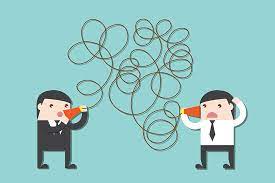 What do I do if…
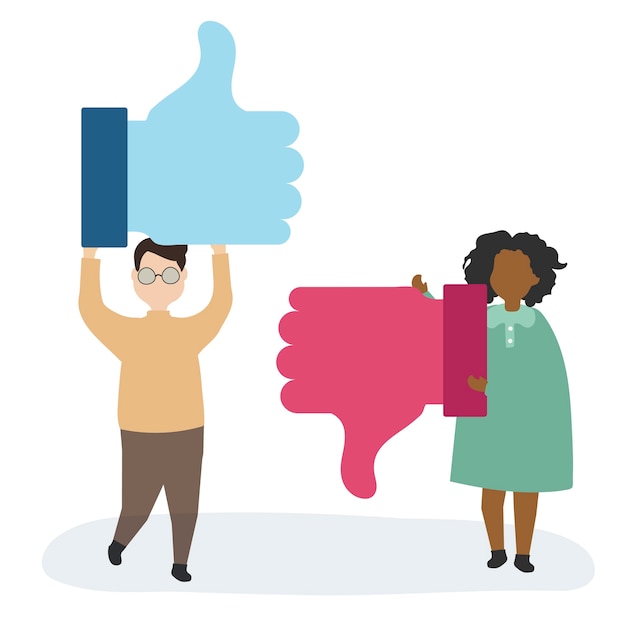 I disagree with the guidance that was given?
Identify why you disagree, and give your FO the source.
Ask the manager to weigh in.
Ask to elevate to the desk officer.
Submit to AAQ and tell your Rep (they can see/track responses)

What if I have someone in HQ’s email?
Please don’t – your email will be forwarded anyway. More time/work. 
If you must… cc: your CPD Director.
TELL ME WHY!
Why is it taking FOOORRREEEVER to get an answer to my question?

Your question may be in a queue:
At the FO
With the SME
At HQ
Your question might need legal review.
< Insert lawyer joke here >
Your question may be pending an upcoming release of Notice, Regs, FAQ, etc
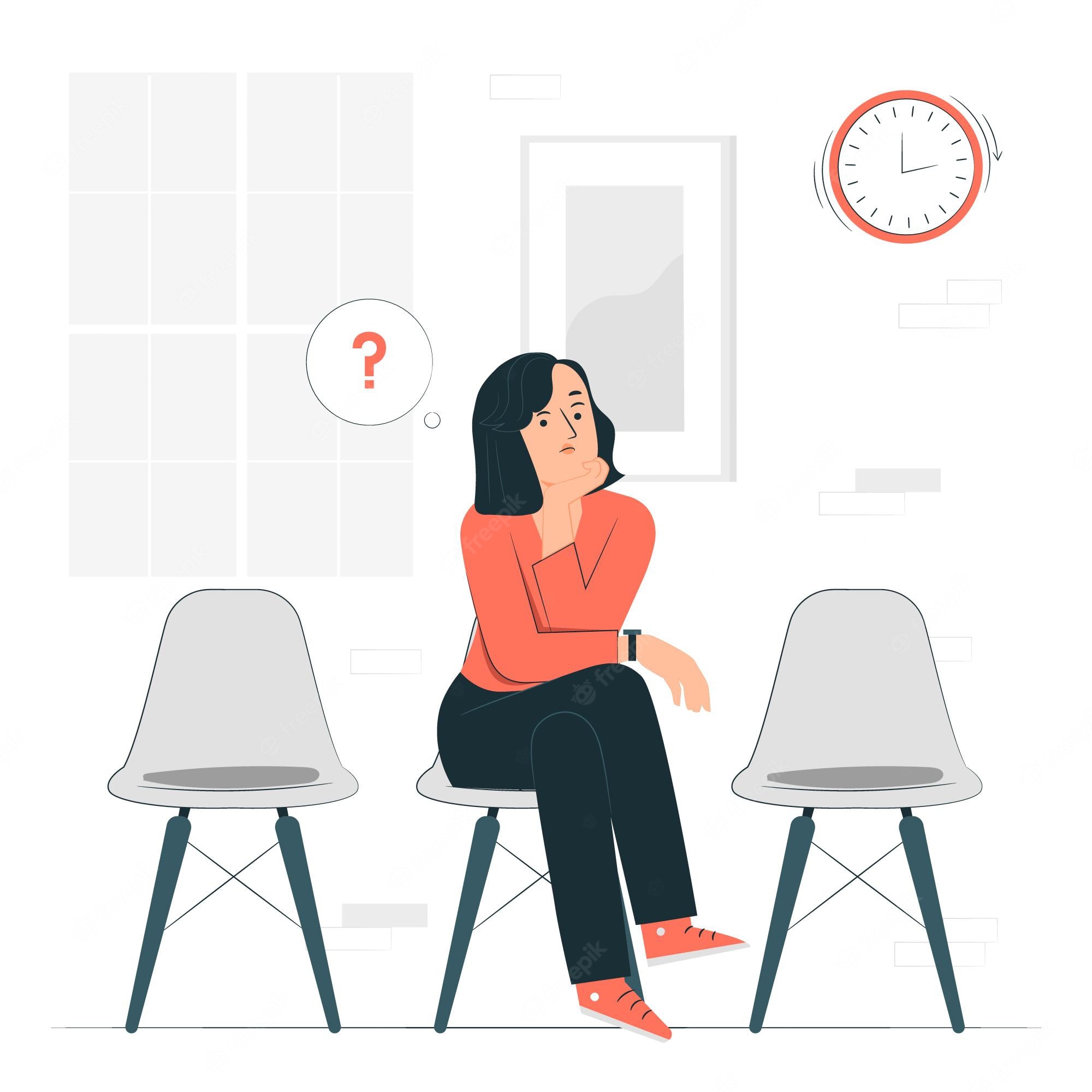 What do I do if…
I need a decision now?
Send a reminder!
Explain the context.
Ask who needs to make the decision.
Ask for in-the-meantime guidance.
Ask what additional information you can provide to support your request.

I can’t get a decision now?
Determine what is the risk level of what holding you up. 
Is it a project-killer if you get it wrong?
Make a decision, document, and move forward – at your own risk.
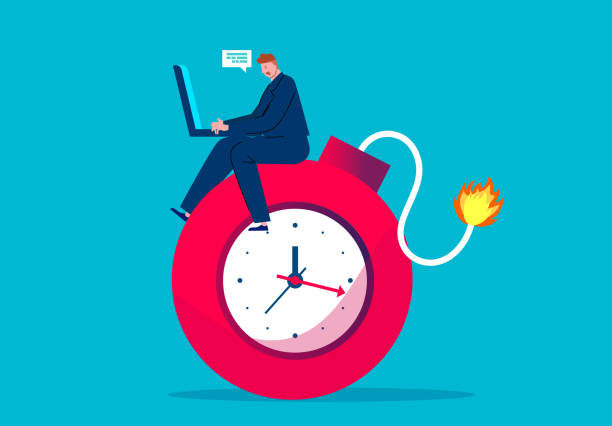 TELL ME WHY!
Why does a “small problem” snowball into shutting down a project?

We are trying to protect you!
Know your project-killers:
Choice-limiting actions (acq.)
Incorrect level of Environmental Review
Committing funds prior to written agreement (HOME, HTF)
Not identifying relocation triggers (acq., rehab, demo)
Using debarred/unverified partners, poor procurement practices
Negative media coverage/legal liability
TIP: Treat every project like a HUD project.
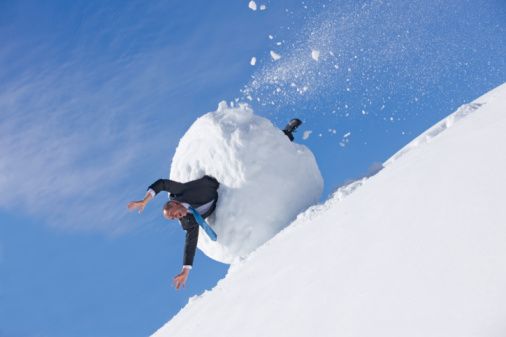 What do I do if…
I think we committed a Project-Killer?
Speak now. Earlier = more options for waivers or alternative funding

I’m afraid that flagging one issue will lead to monitoring?
Monitoring is based on annual risk.
Discovering and fixing problems > hiding them to be discovered later
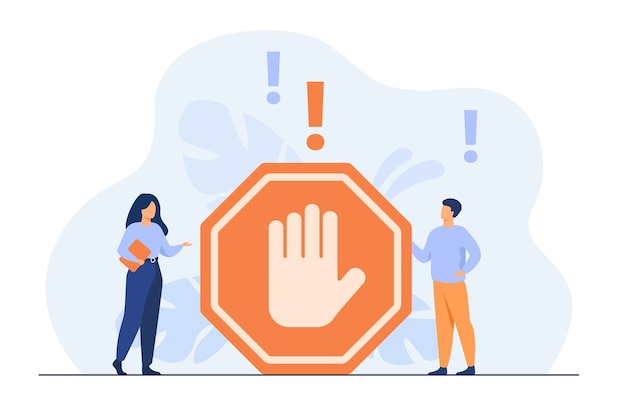 GET. TO. YES!
How can I “get to yes” on my project?

Start with the field office. Every time!

Your CPD Rep is your gateway to resources, guidance, information and solutions. 

Ask early, ask often, and do your research!
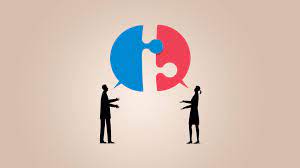 GET. TO. YES!
How can I “get to yes” on my project?

Tell CPD your end goal.
Be open to different ways of doing things.
Differentiate between political/local preferences and the realm of what’s possible.
Know your parameters: activity eligibility, target population, financial soundness, environmental compliance
We can give you options – not THE ANSWER.
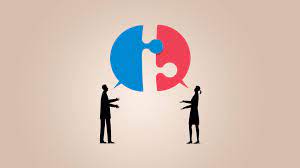 WORKING TOGETHER
The CPD field office is your Partner. 

We are here to work together with you to achieve your community development objectives.
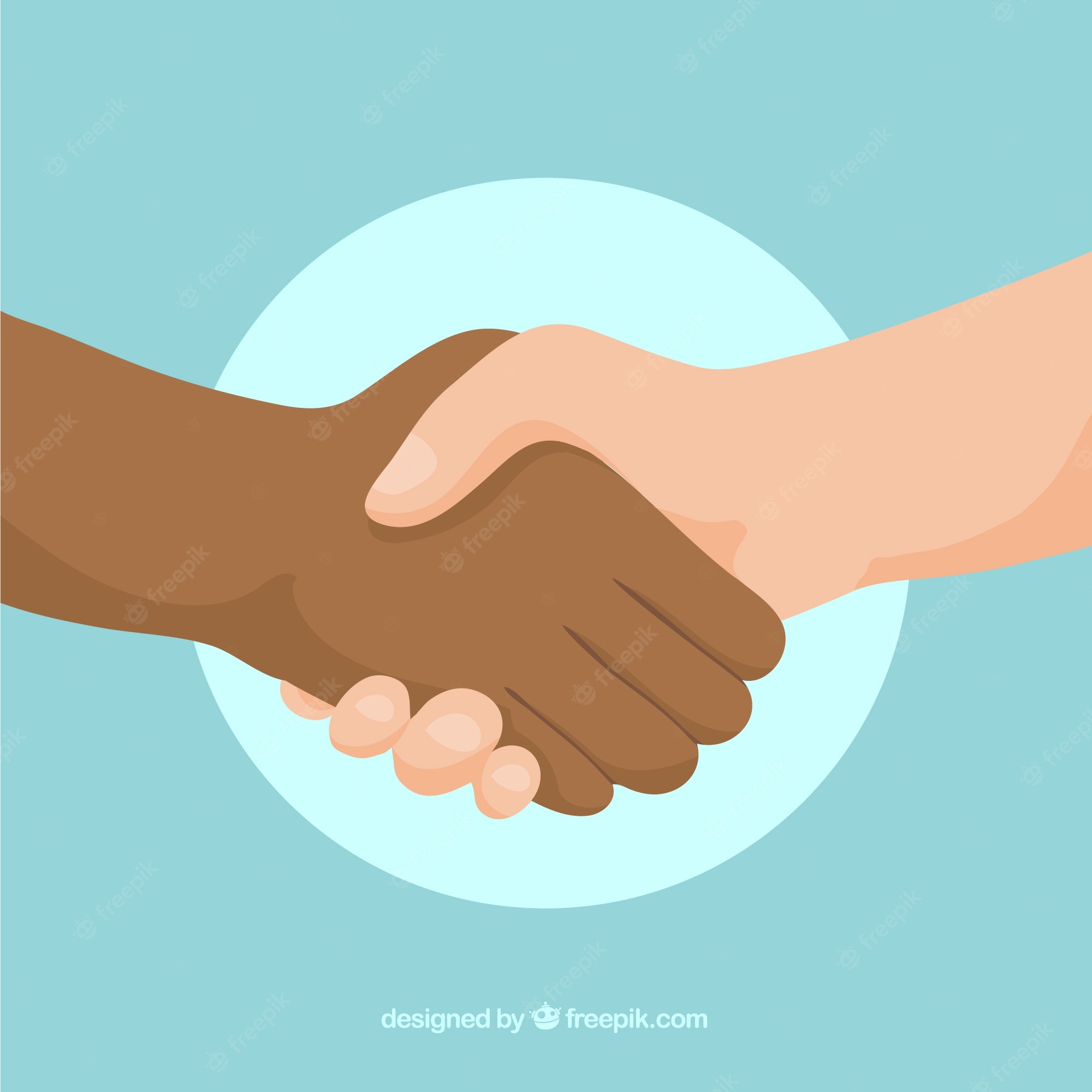 CPD Field is here to help you put the pieces in place.